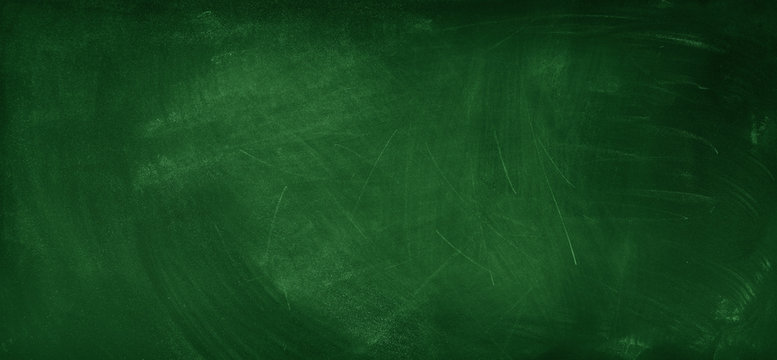 グシャの世界史探究授業　仏教と南アジア①
ウパニシャッド哲学、
仏教、ジャイナ教
仏教とジャイナ教には
どのような共通点があるのか？
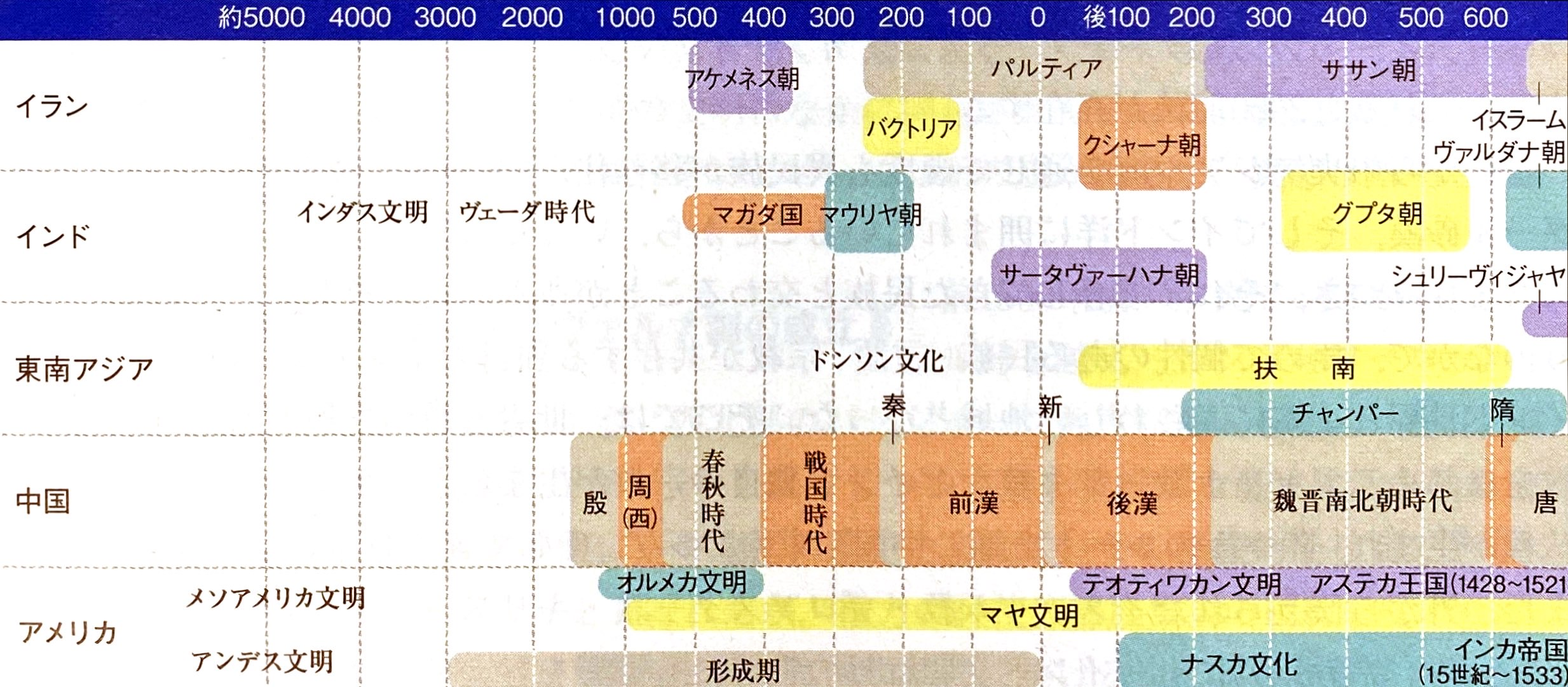 ここ
資料：『詳説世界史研究』山川出版社
ガンジス川
上流から中・下流域へ
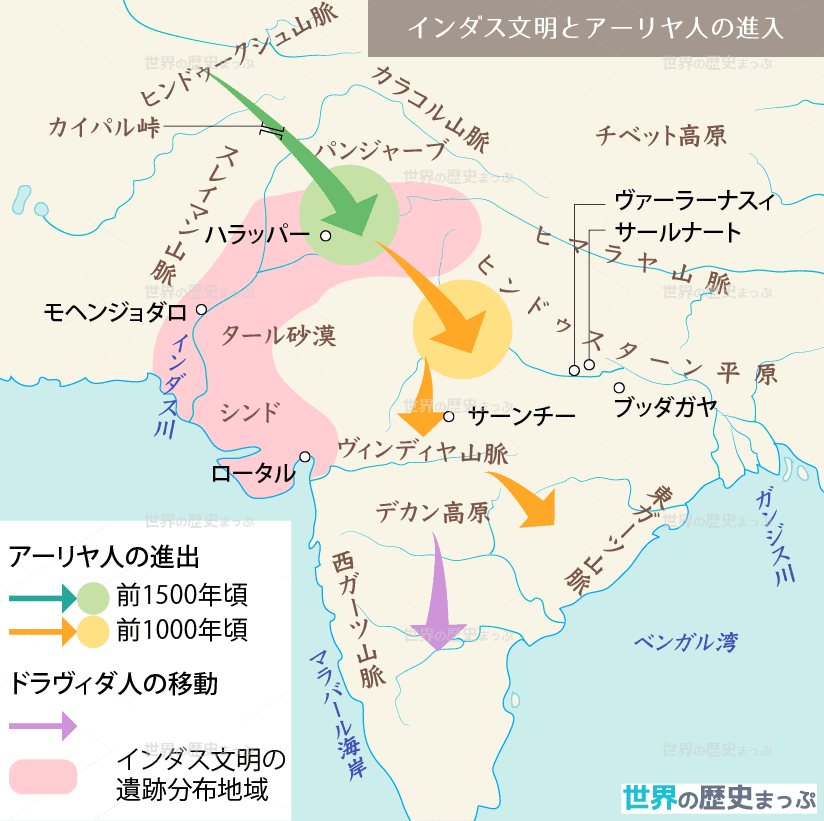 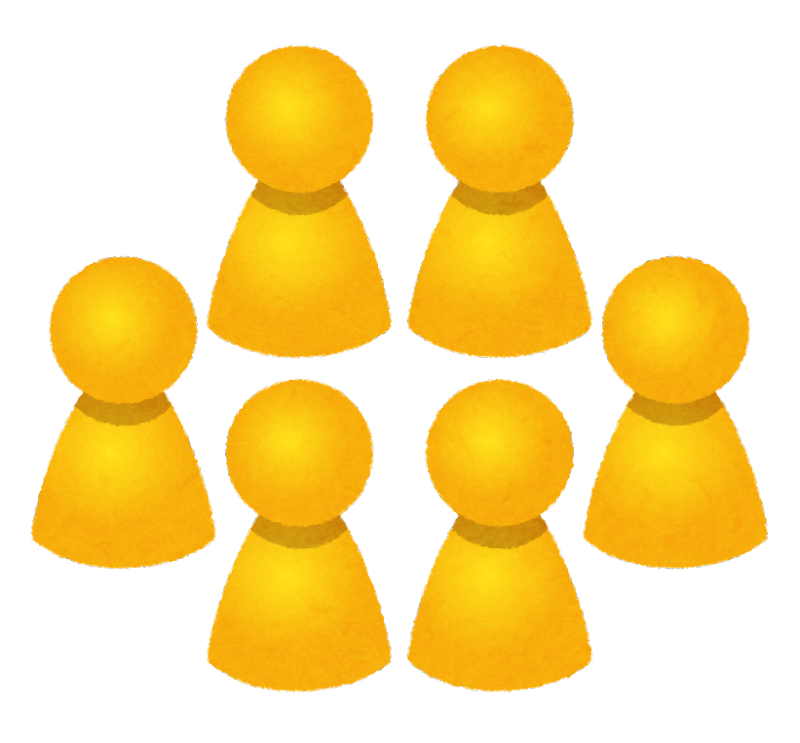 ガンジス川
　　上流域
部族制社会
統合や人口増で崩壊
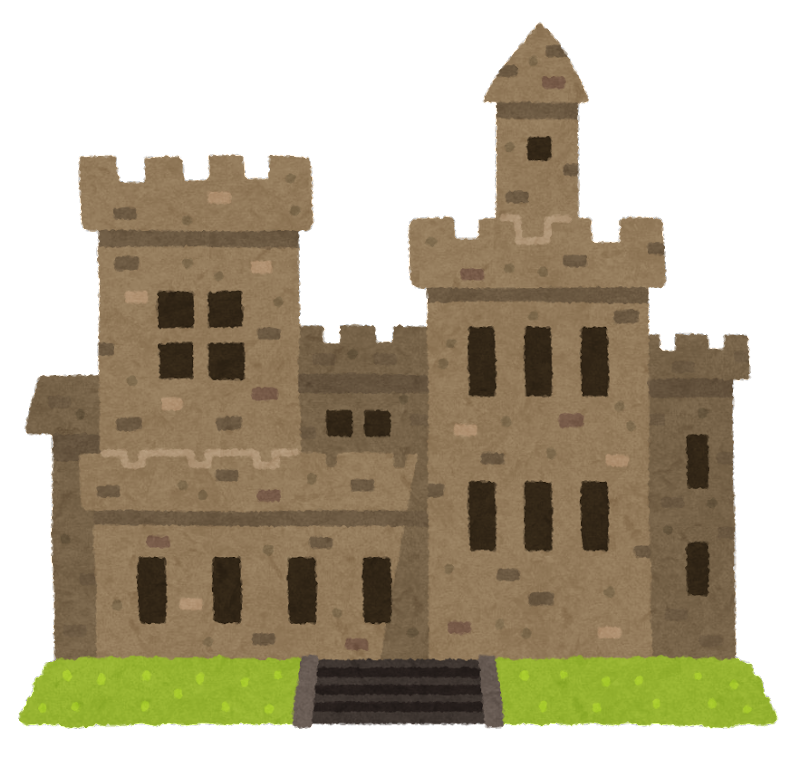 ガンジス川
中・下流域
都市国家
上流よりも肥沃
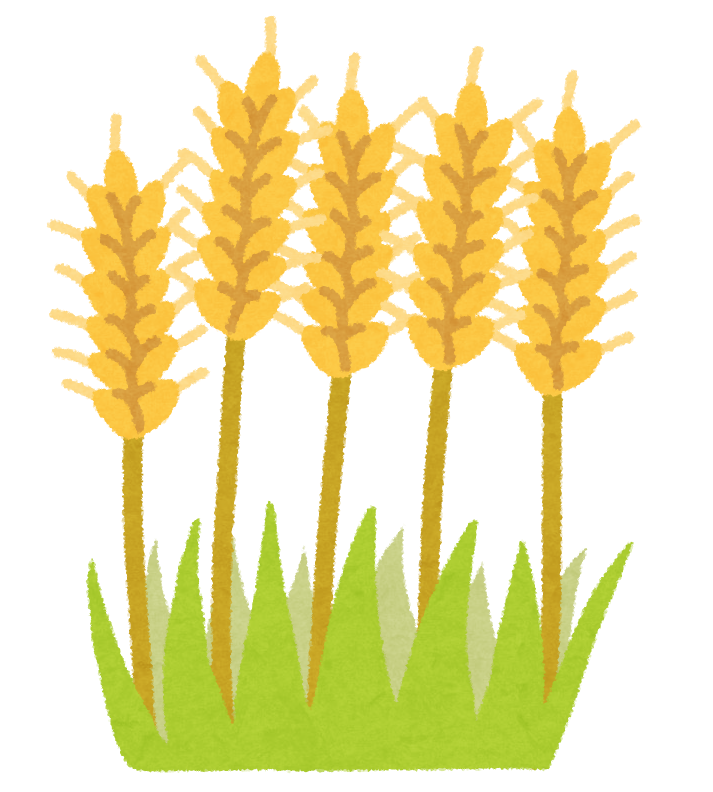 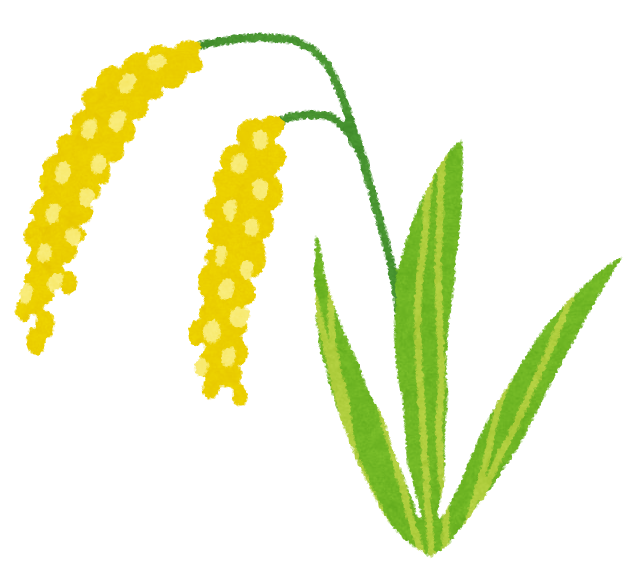 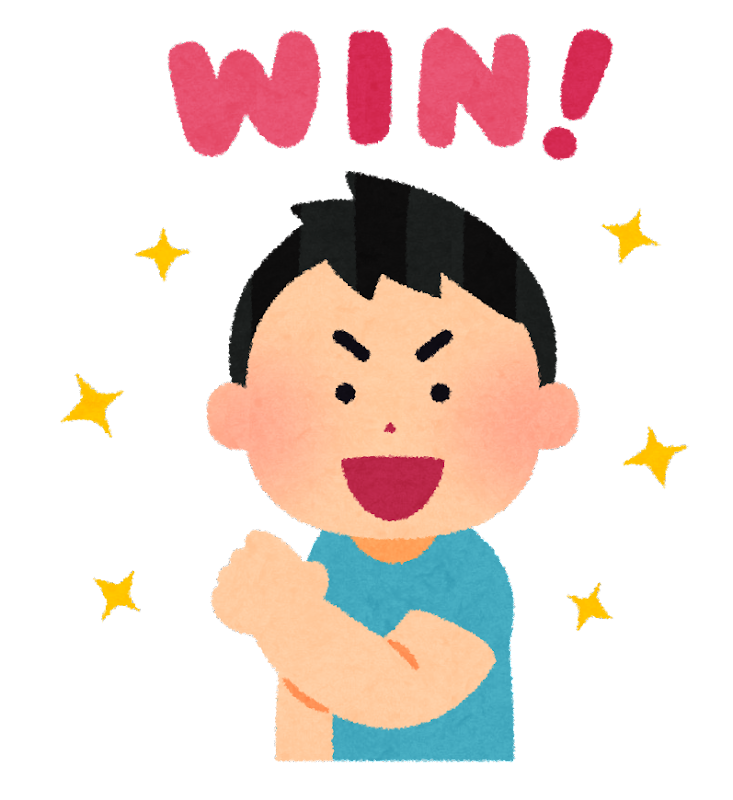 マガダ国
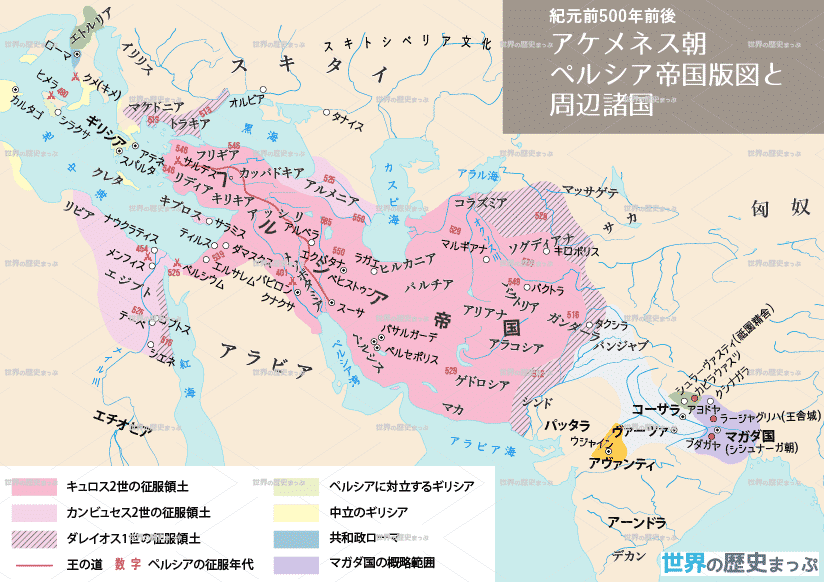 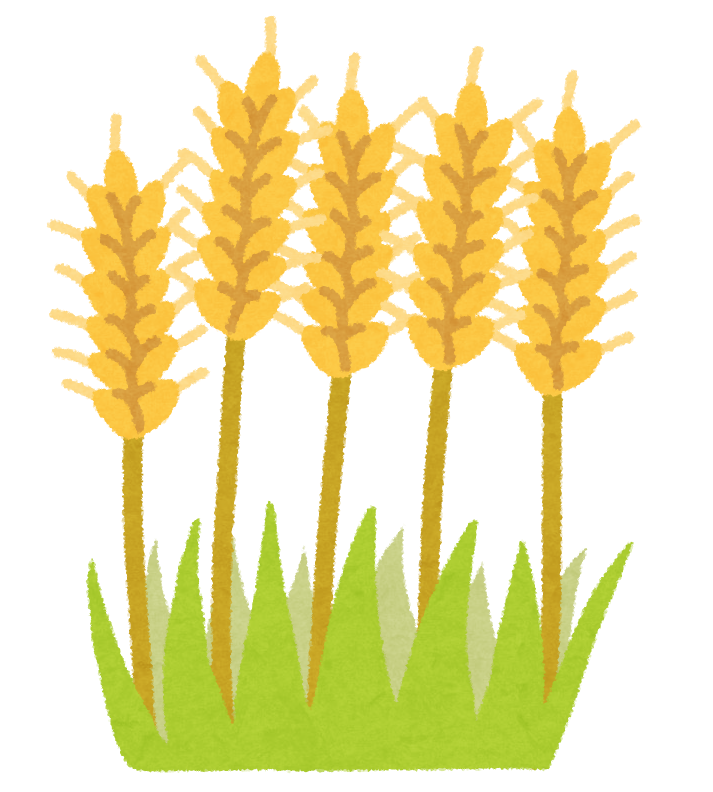 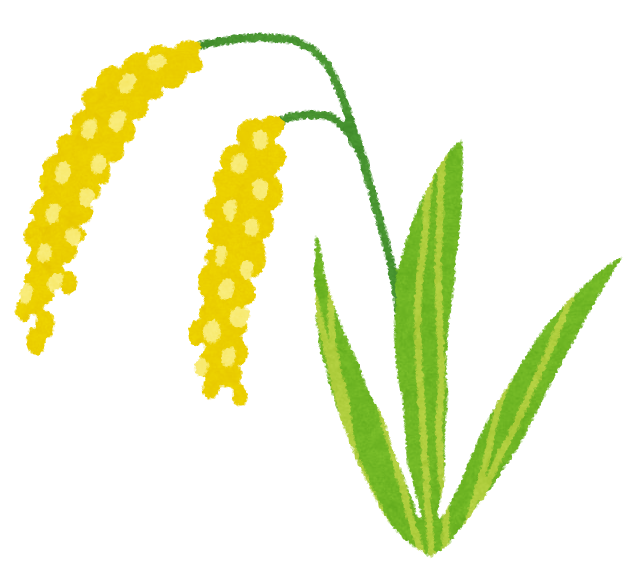 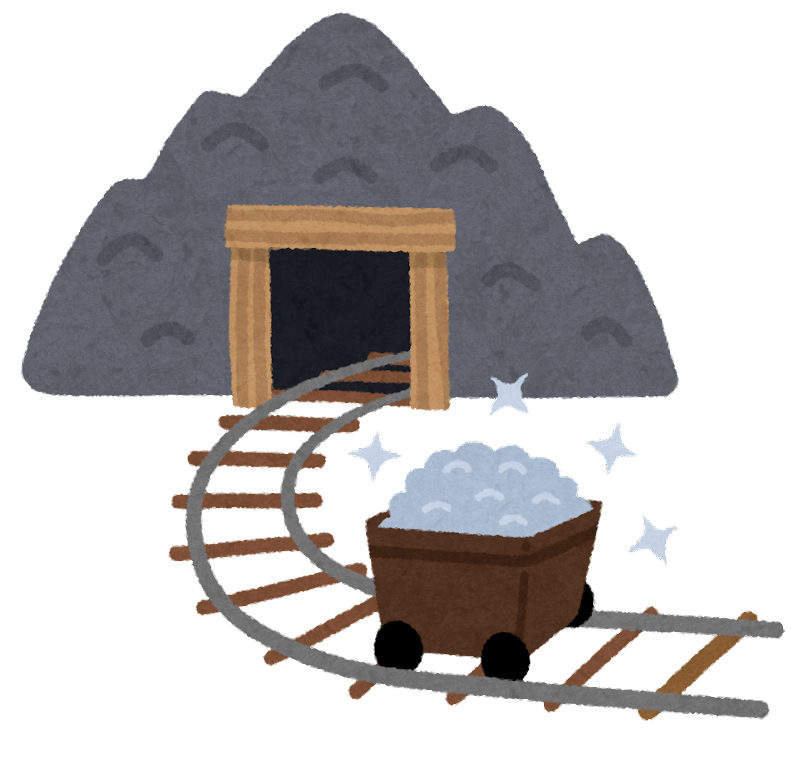 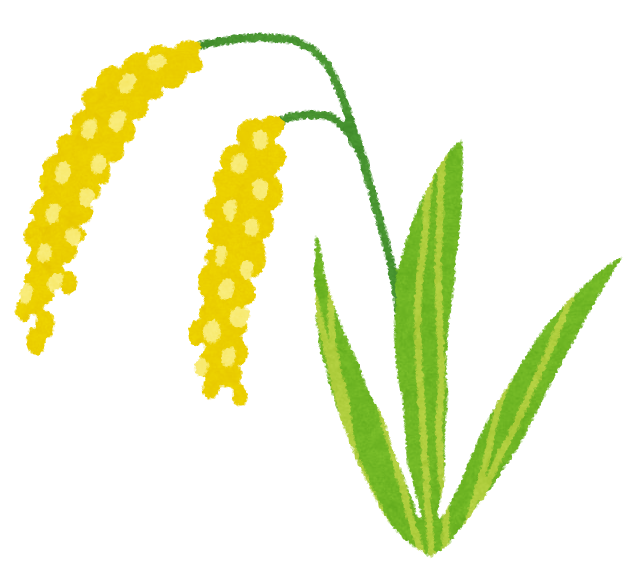 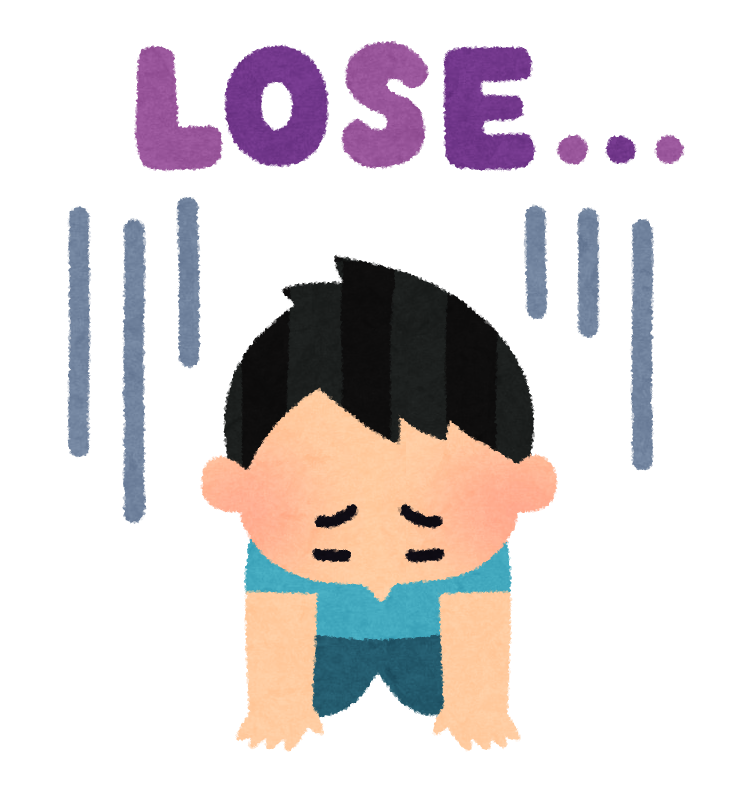 コーサラ国
穀倉地帯
金属産地
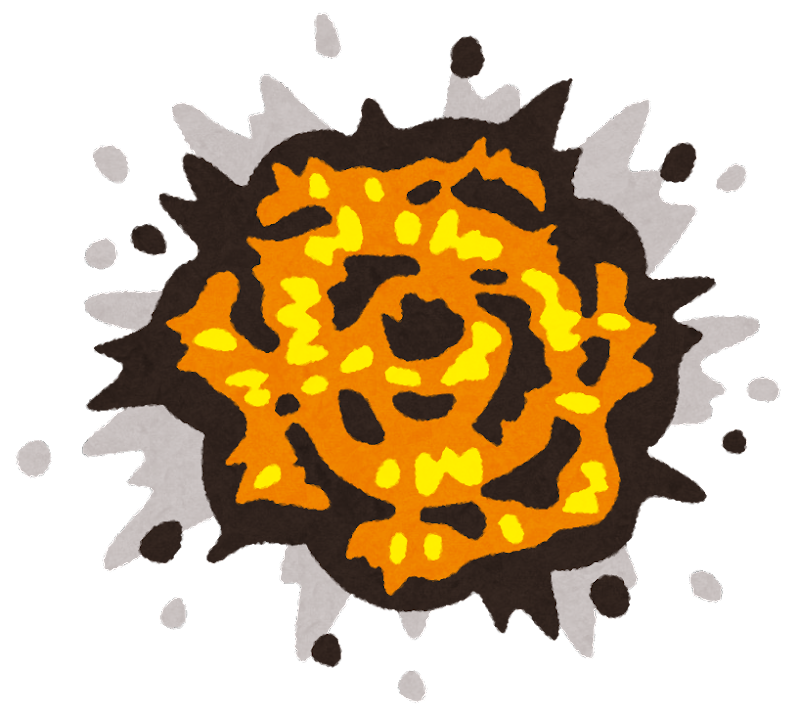 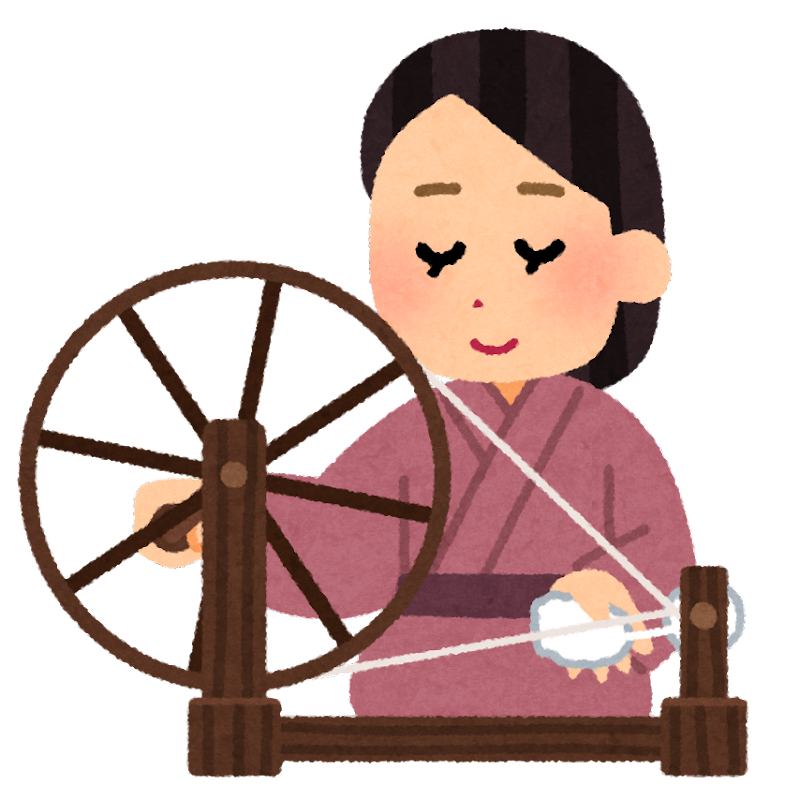 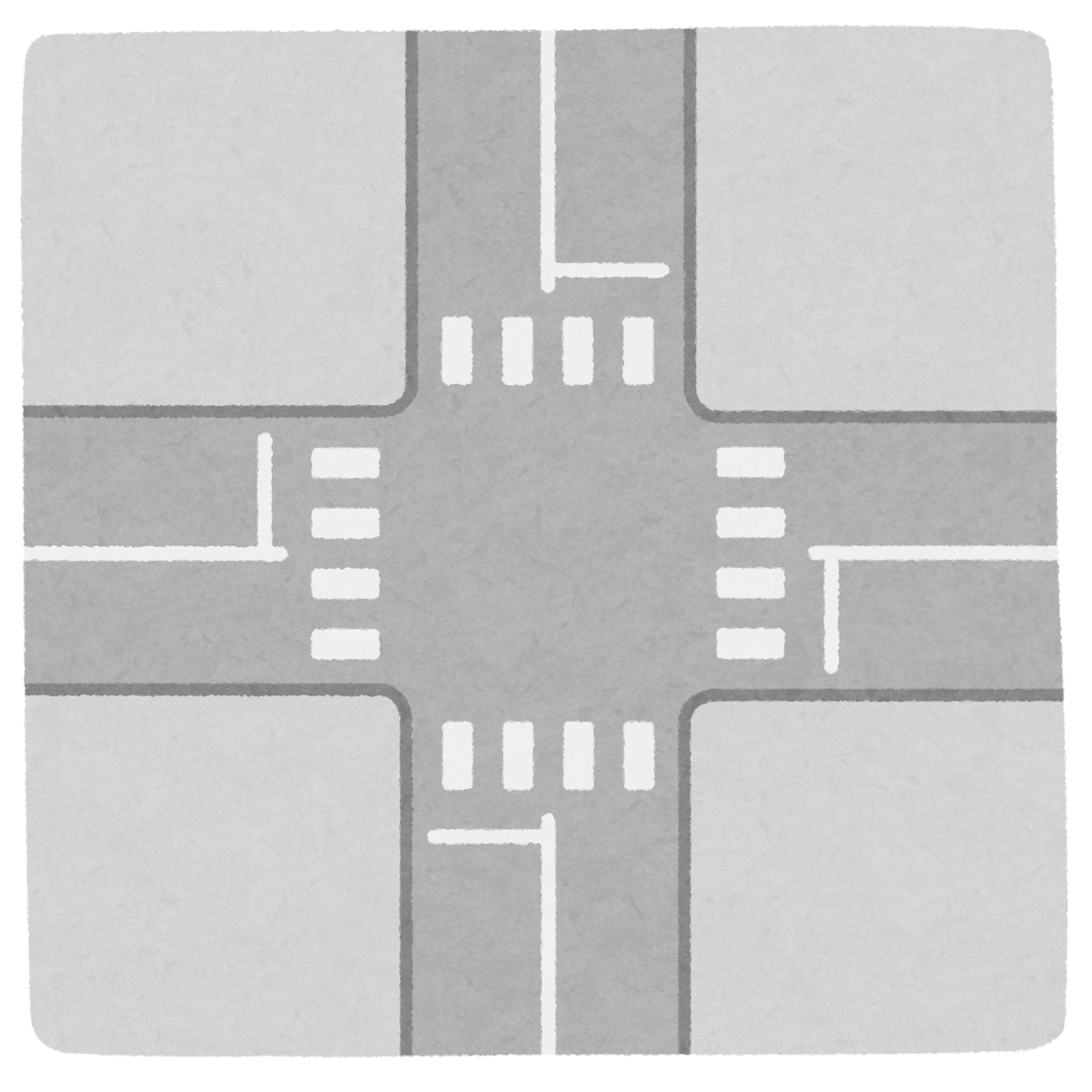 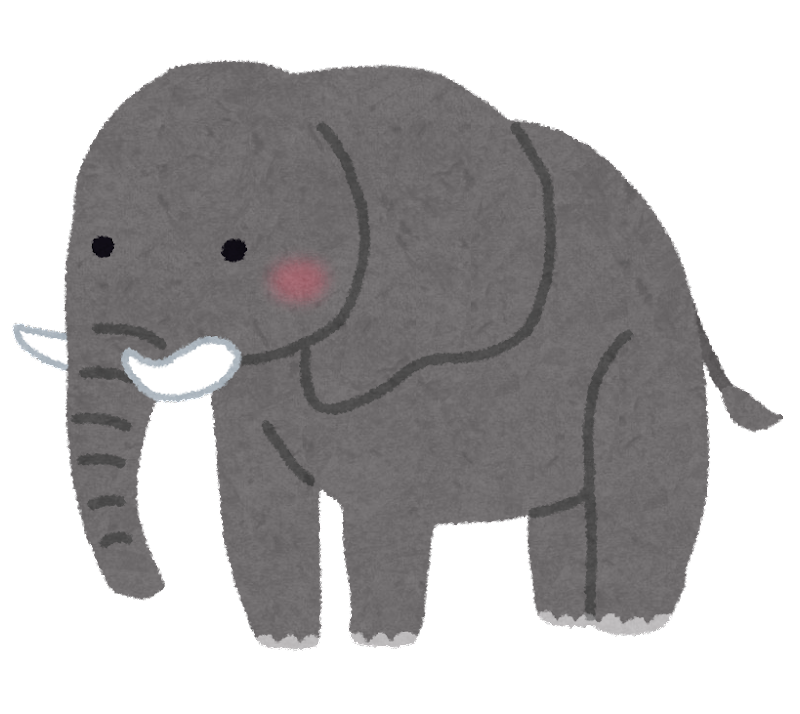 商業産地
交通要所
戦象を考案
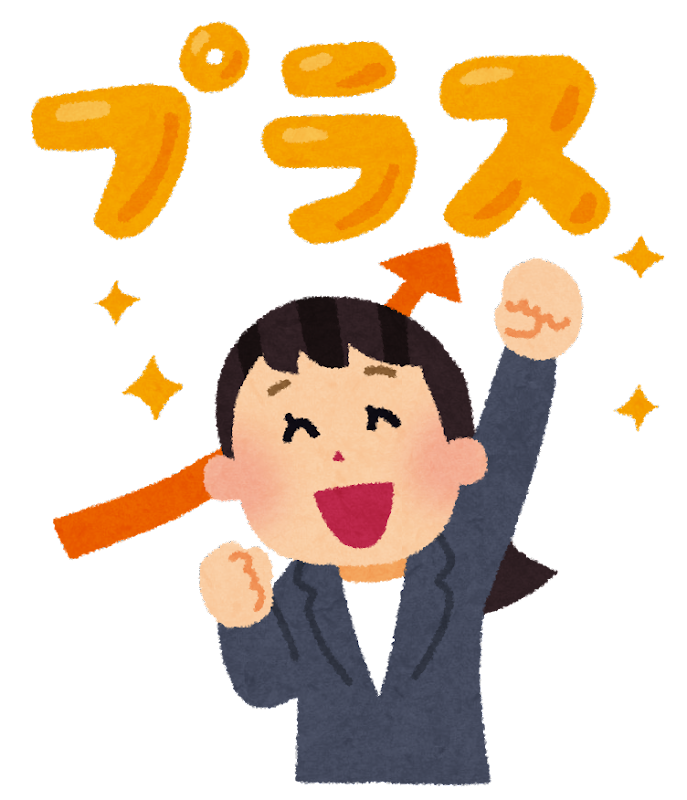 都市国家化が進むと・・・
社会への影響力UP
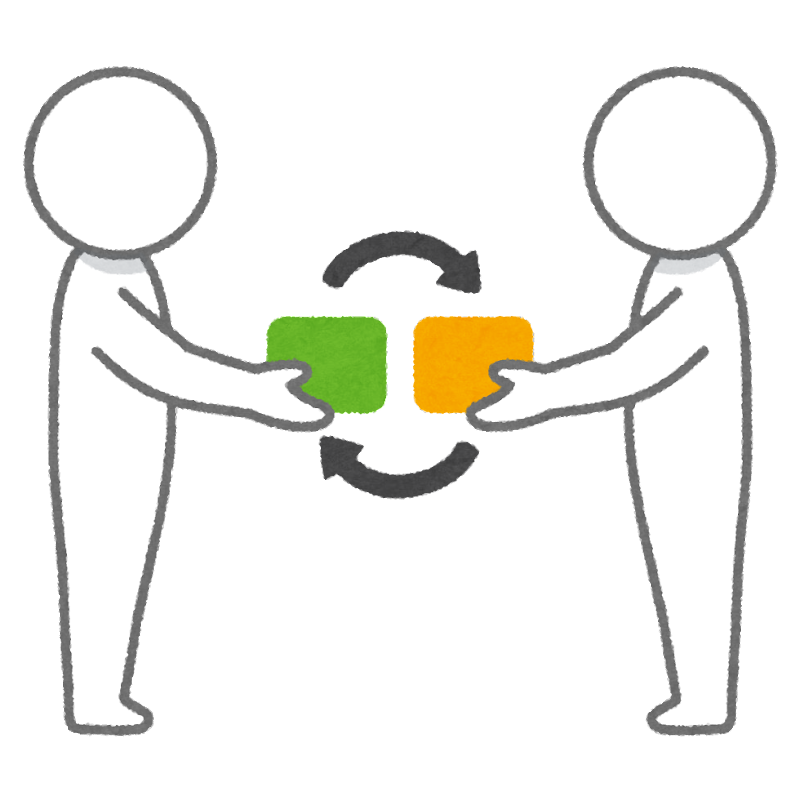 ヴァイシャ
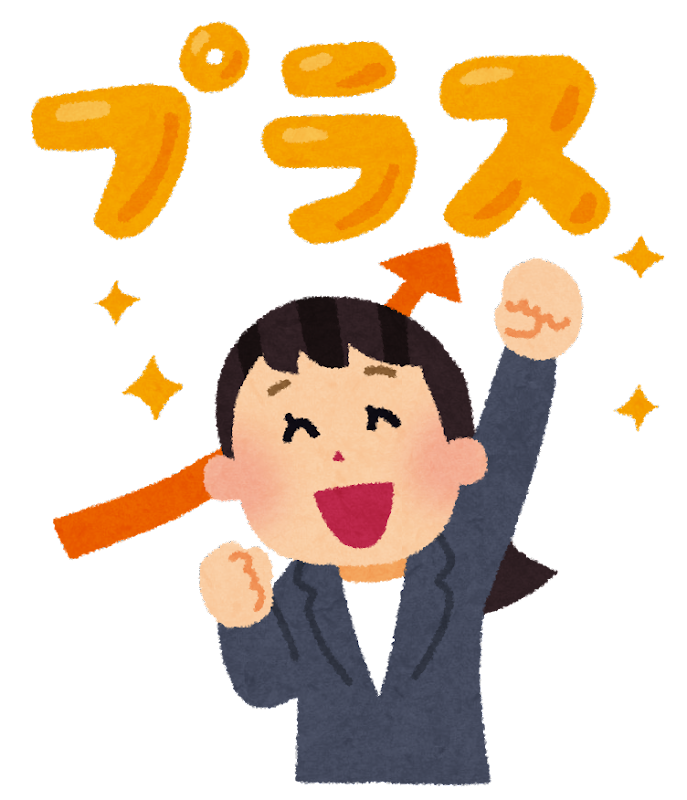 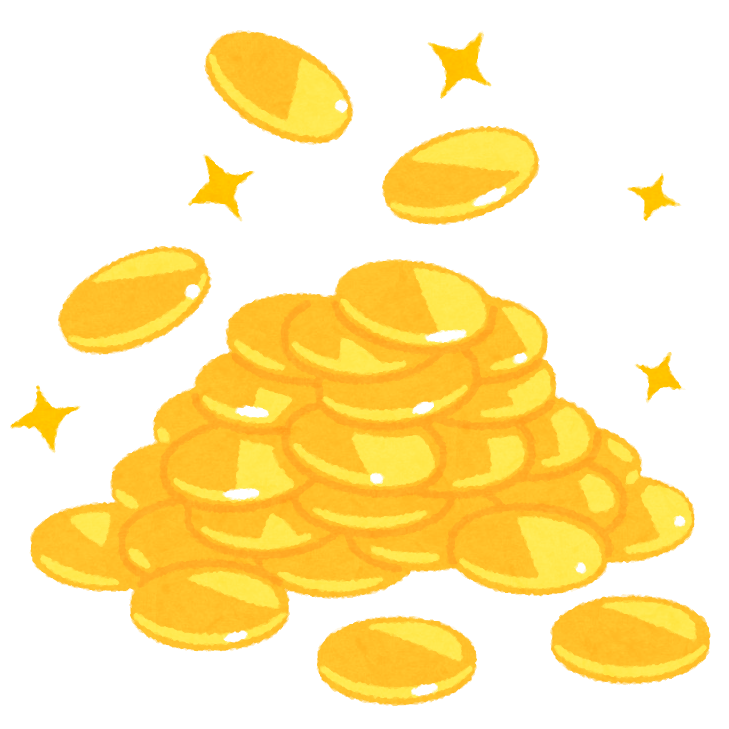 交易や商業の発展
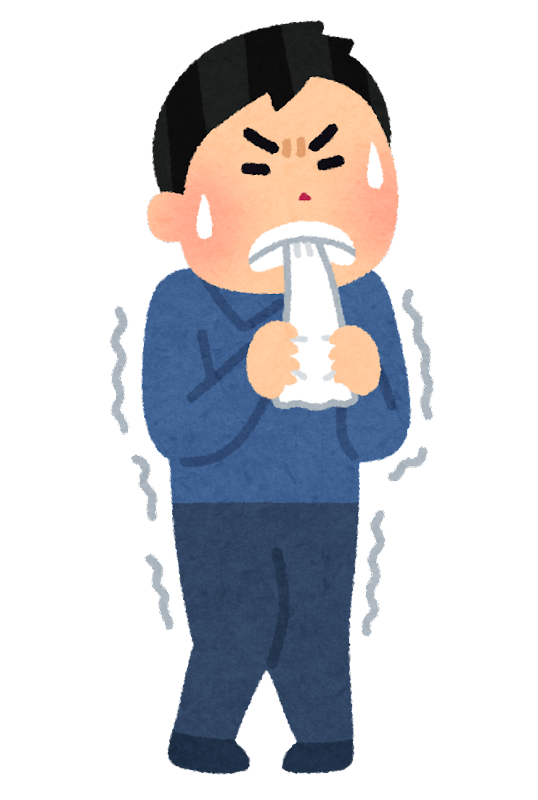 クシャトリア
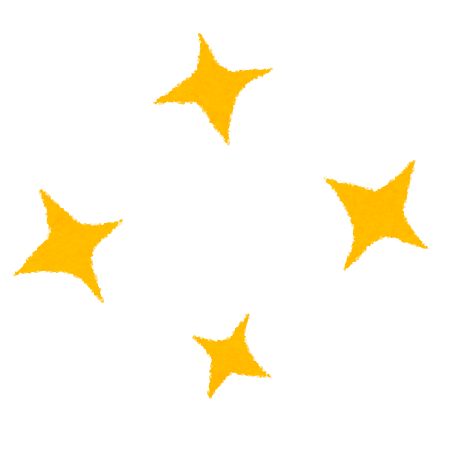 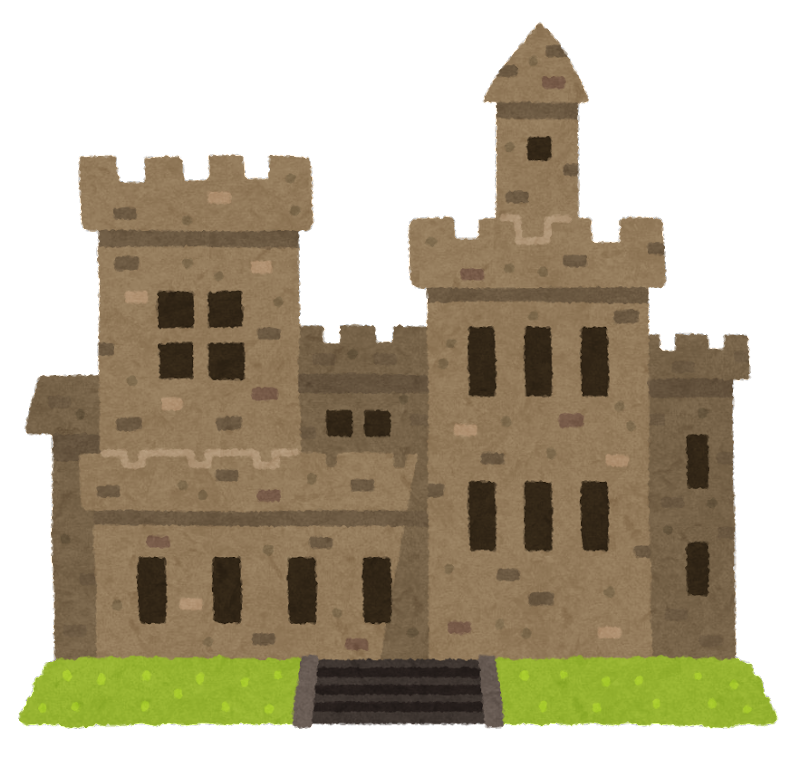 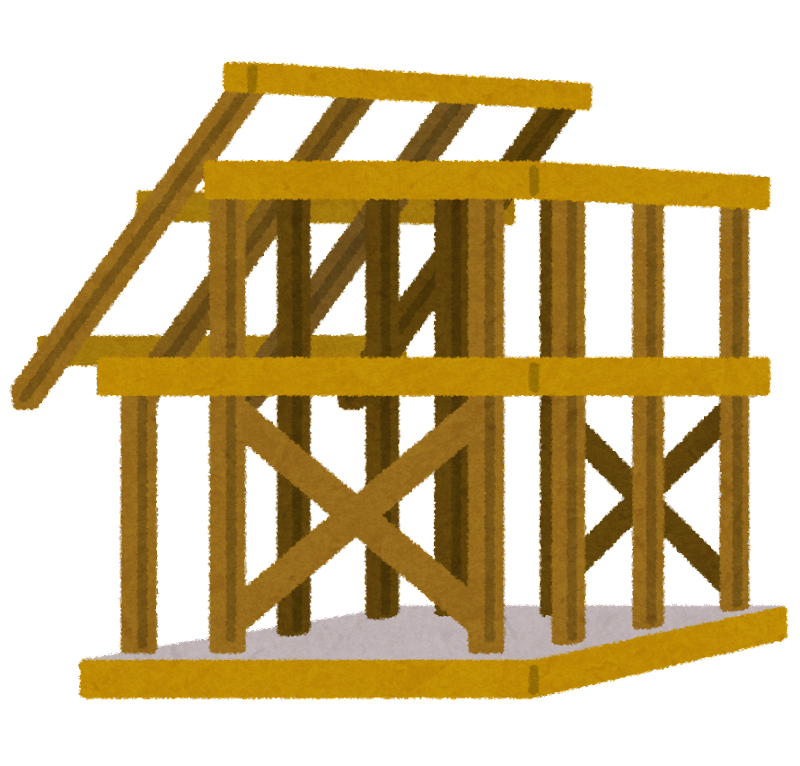 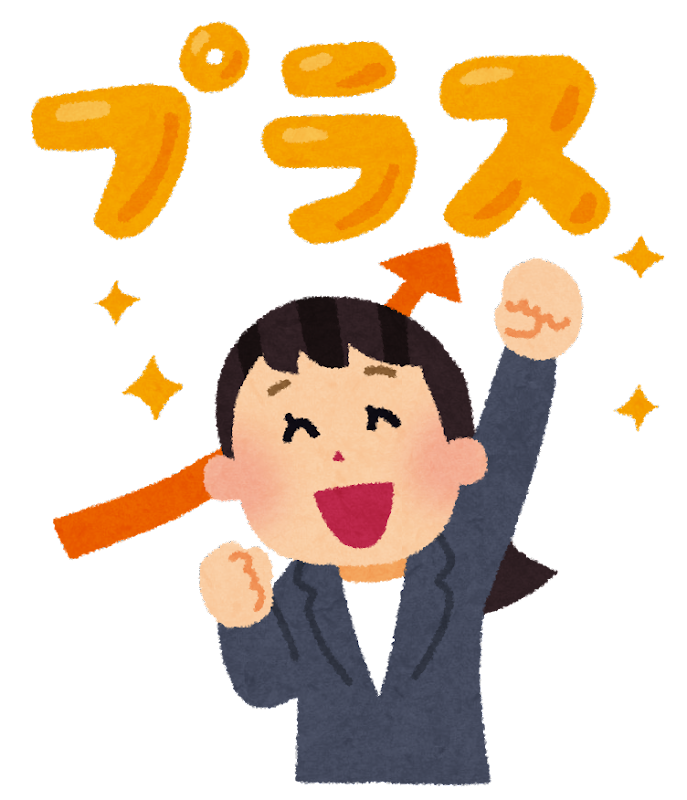 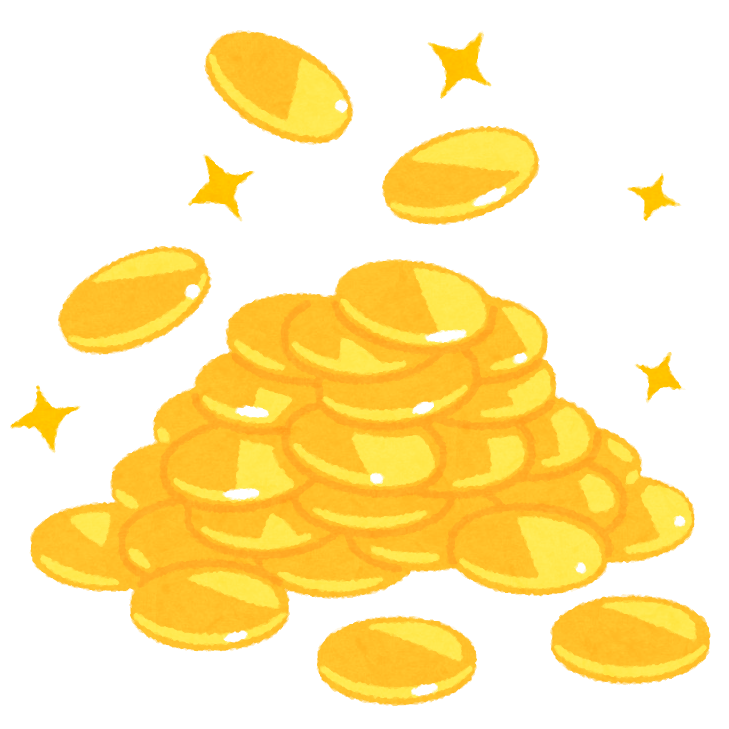 バラモン
都市の発展
社会変化のなかバラモン教は・・・
このままではまずい～
祭式至上主義
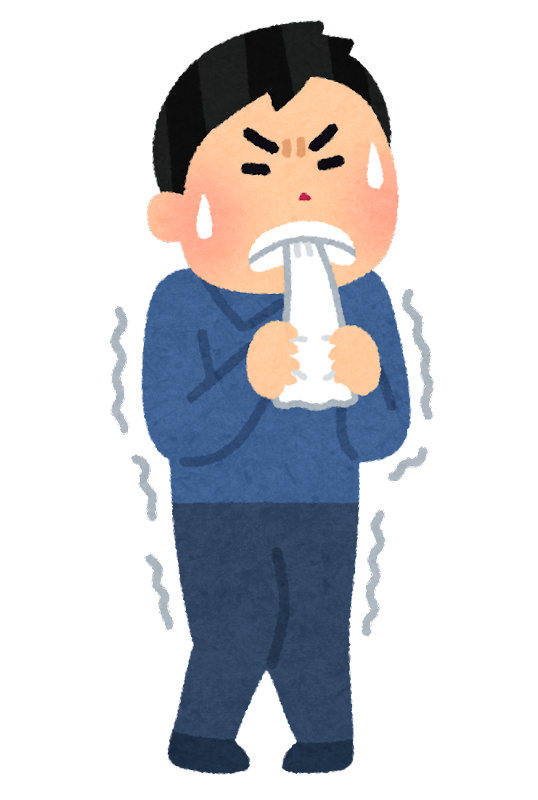 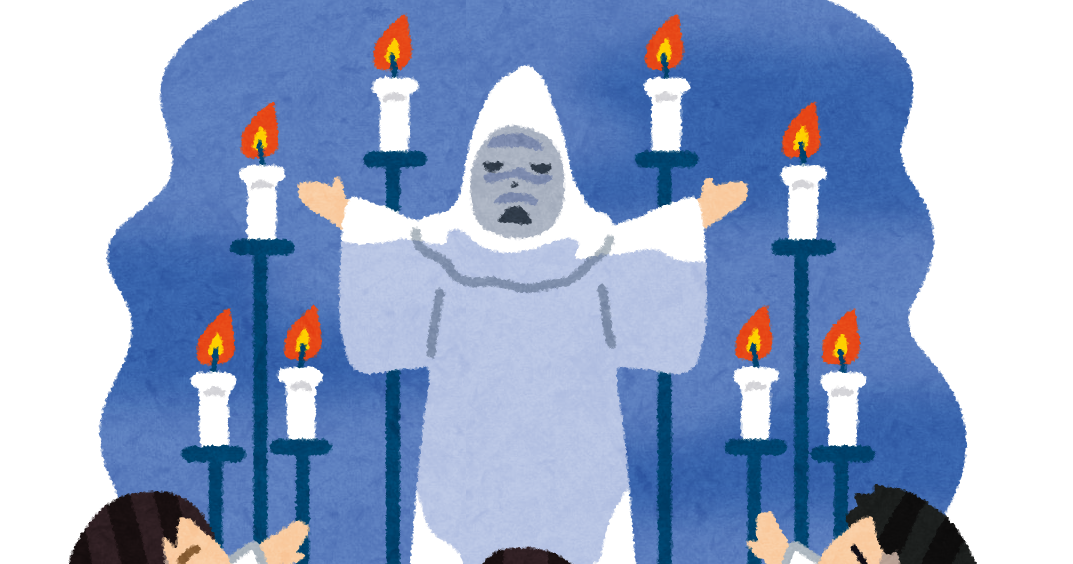 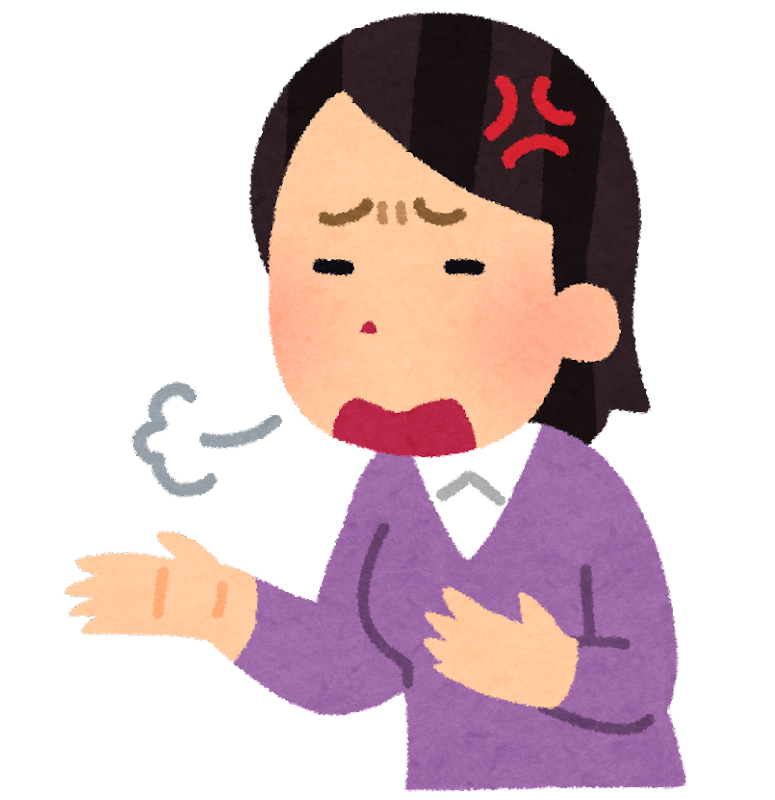 バラモン
バラモンて儀式
してるだけだよね
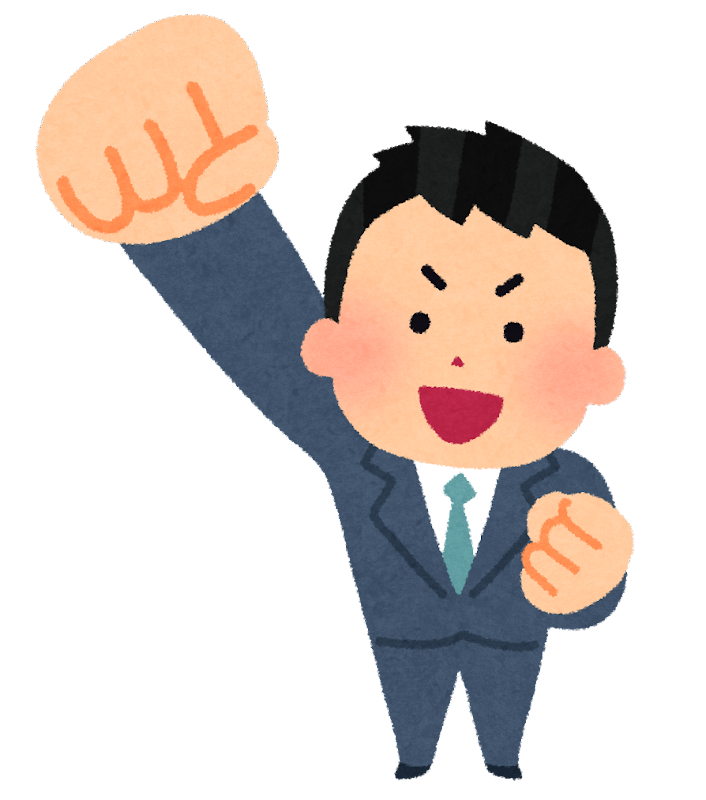 改革運動
ウパニシャッド哲学
祭式至上主義
内面の思索重視
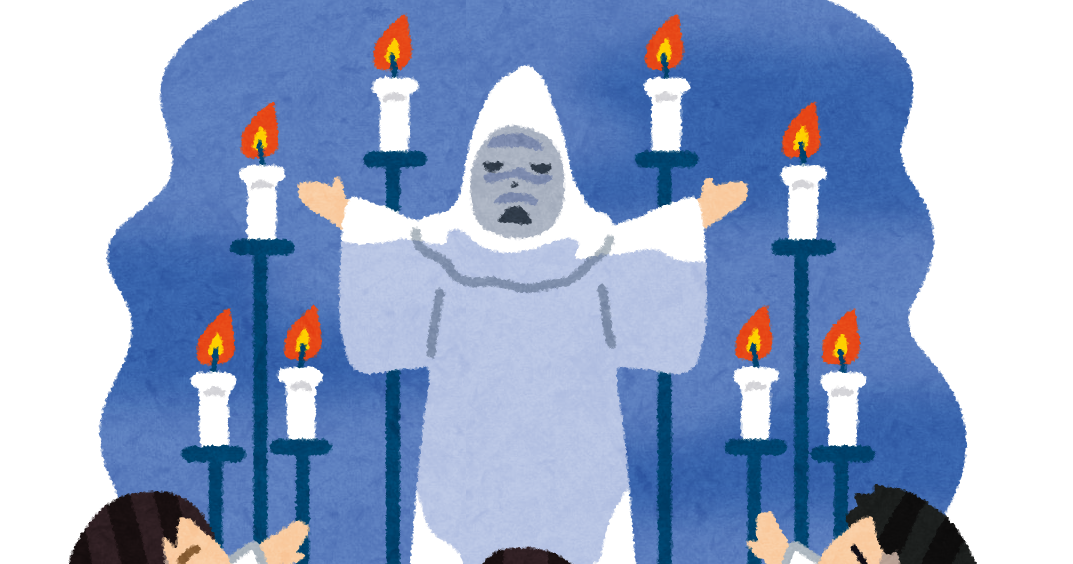 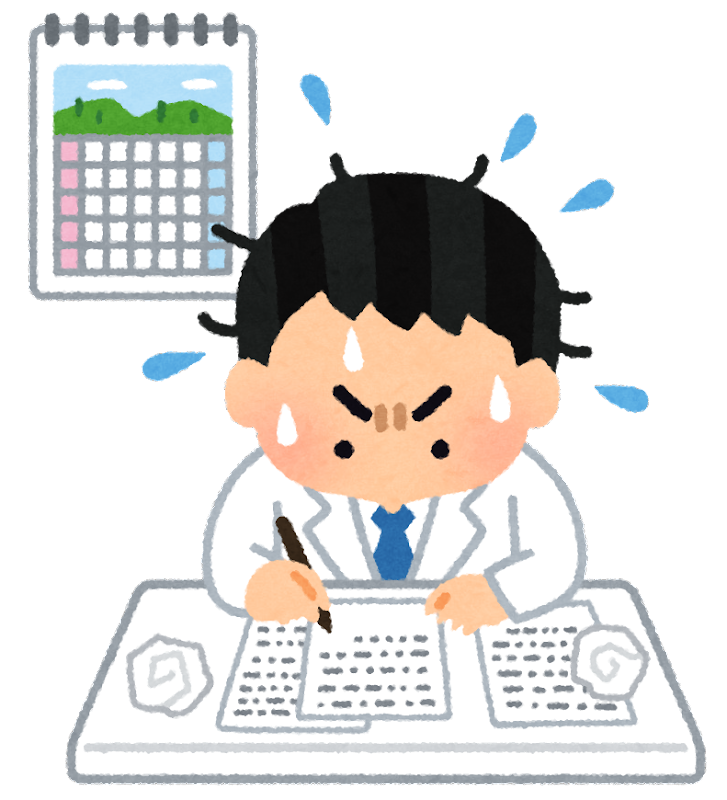 この世の真理をみつけるのだ！
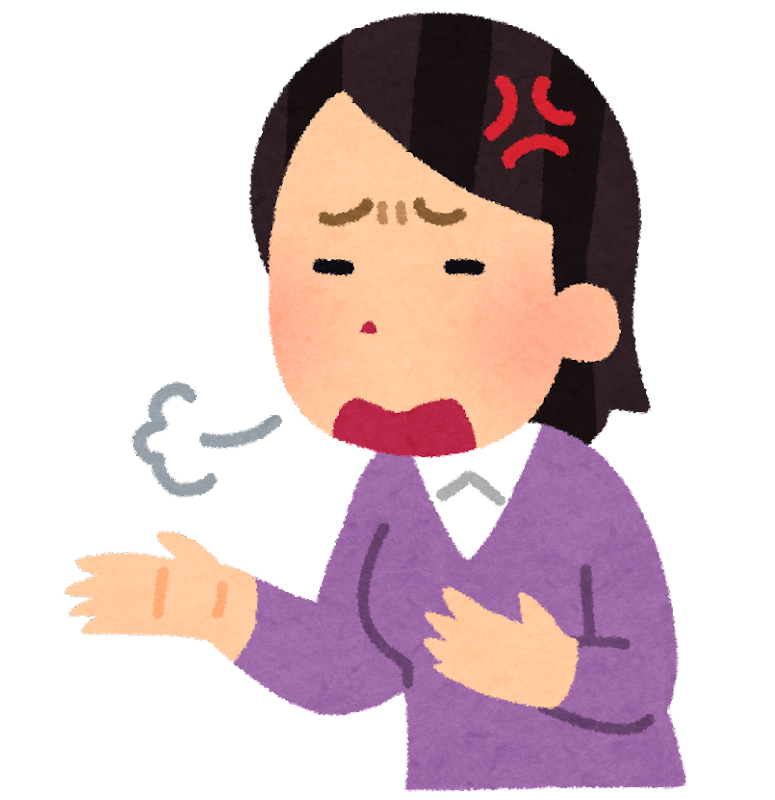 バラモンて儀式
してるだけだよね
輪廻転生
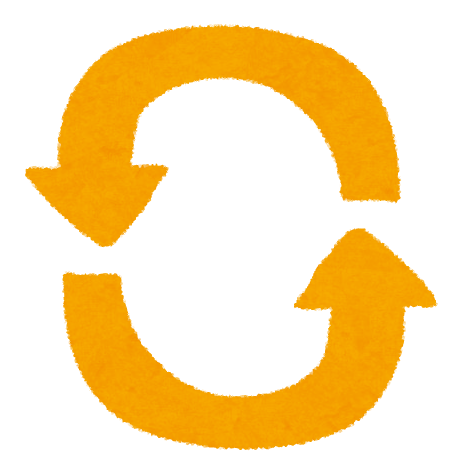 生死を繰り返す
解脱
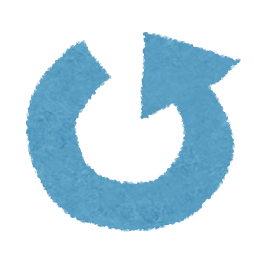 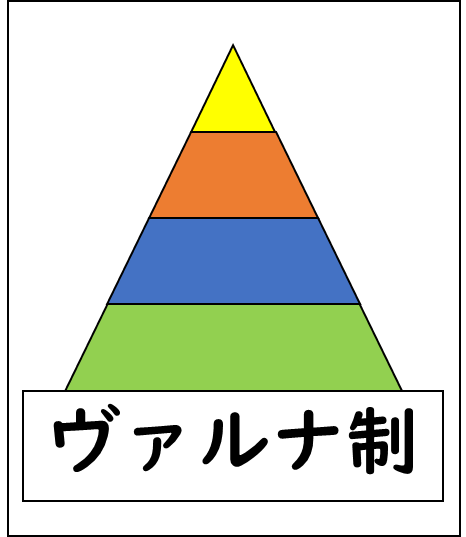 輪廻転生からの脱却
生まれ変わっても身分制の苦悩
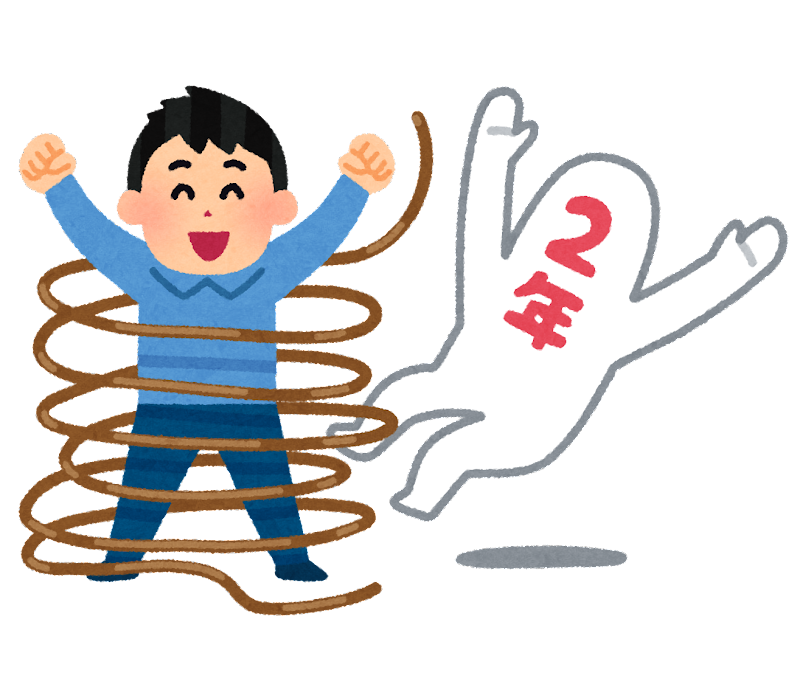 輪廻転生
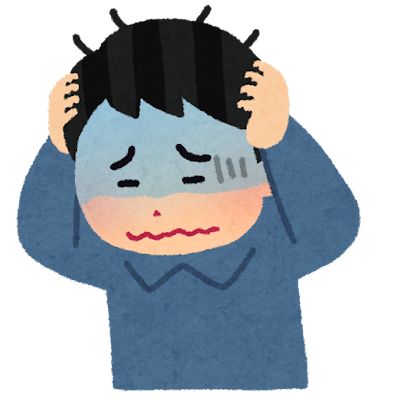 ウパニシャッド哲学とは
万物がうまれ最後に帰る所
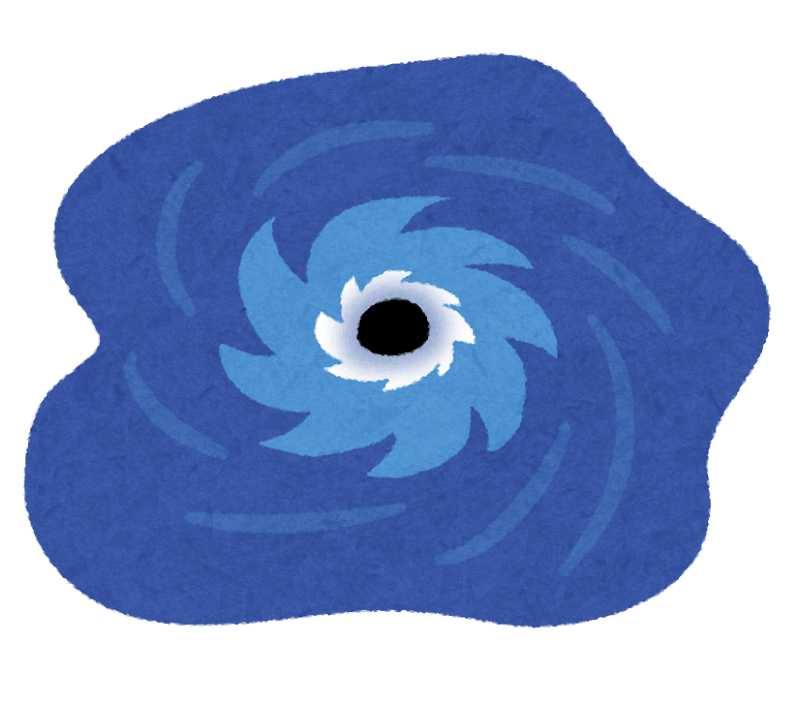 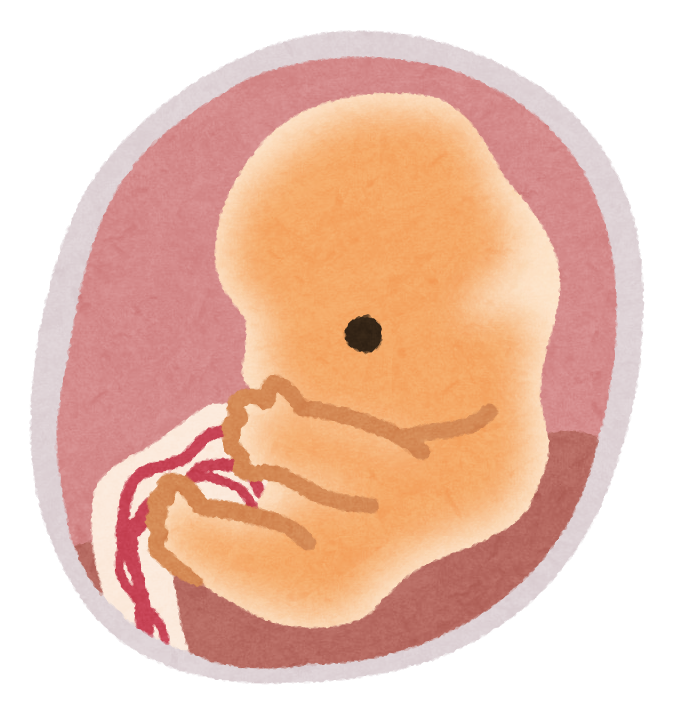 ブラフマン（梵）
アートマン（我）
＝　宇宙の本体
＝　人間存在の本質
同一であると認知
   ぼんがいちにょ
＝梵我一如
解脱
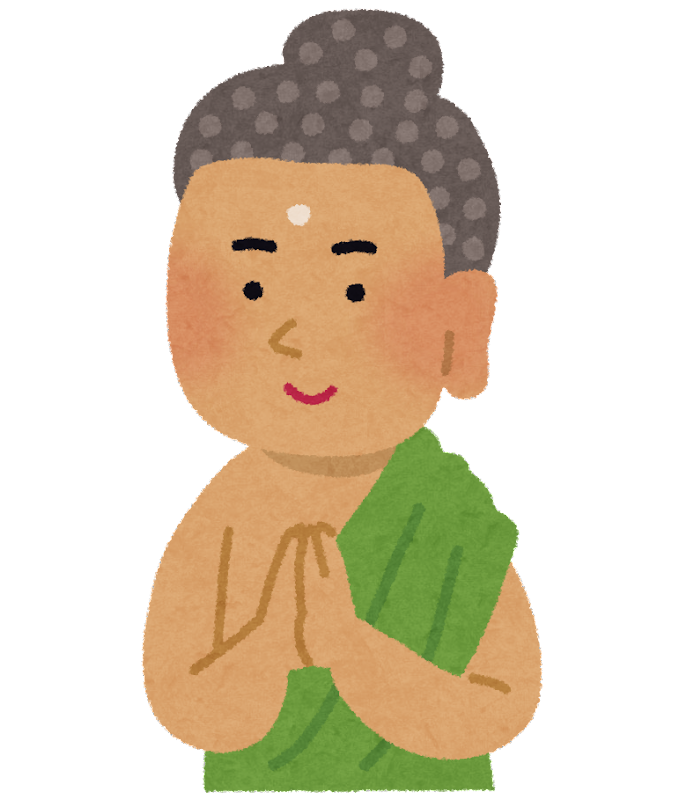 クシャトリア身分
ガウタマ＝シッダールタ
王族、武人階級
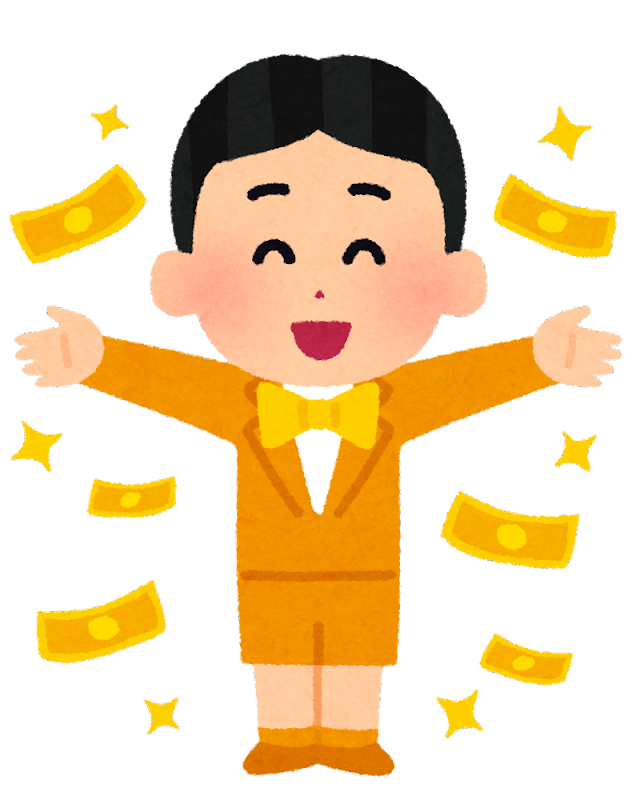 欲から解放されたい！
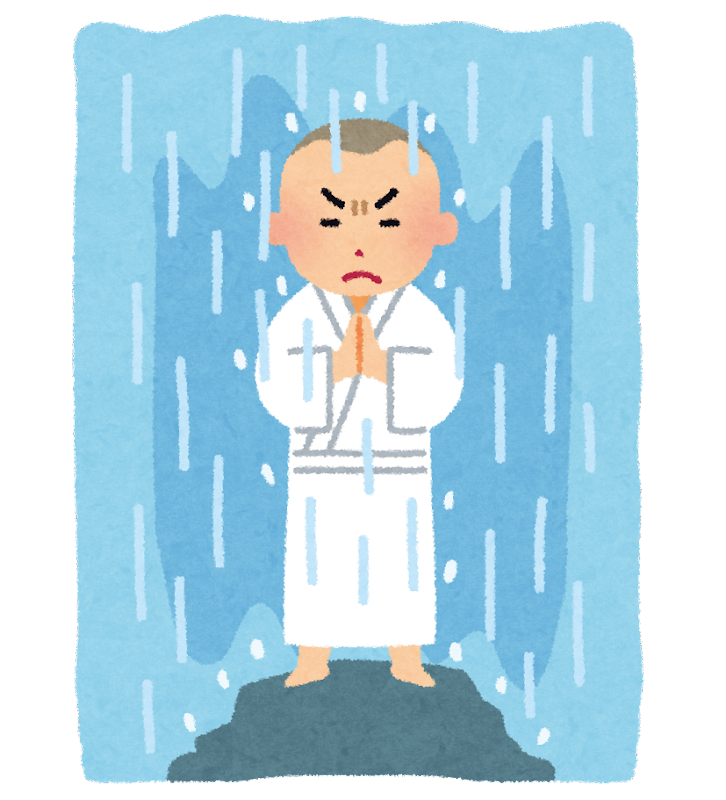 生・老・病・死
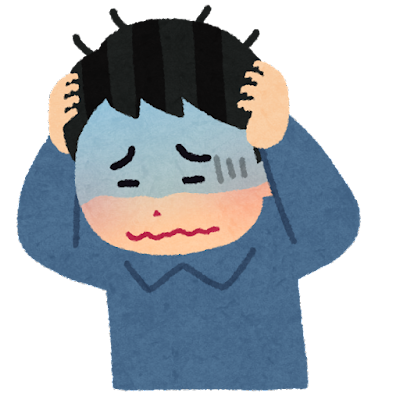 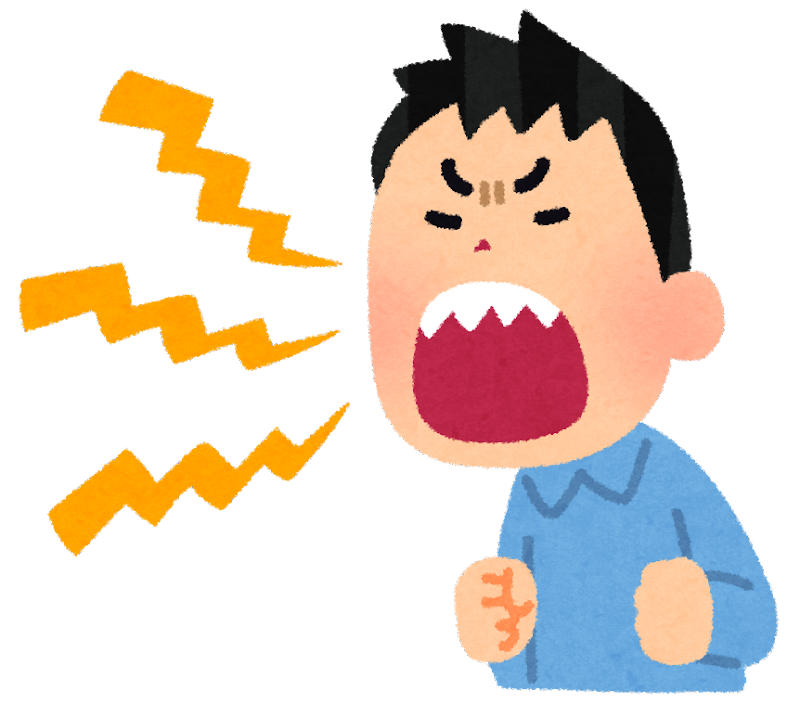 シャーキア族の王子
29歳出家
食べたい…
欲が捨てられた！
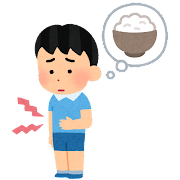 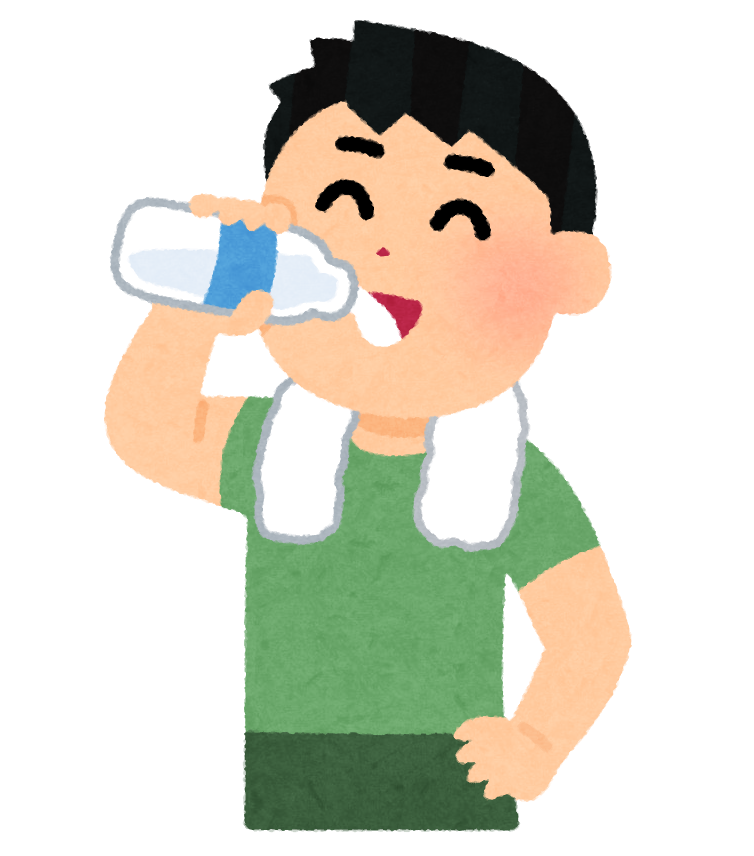 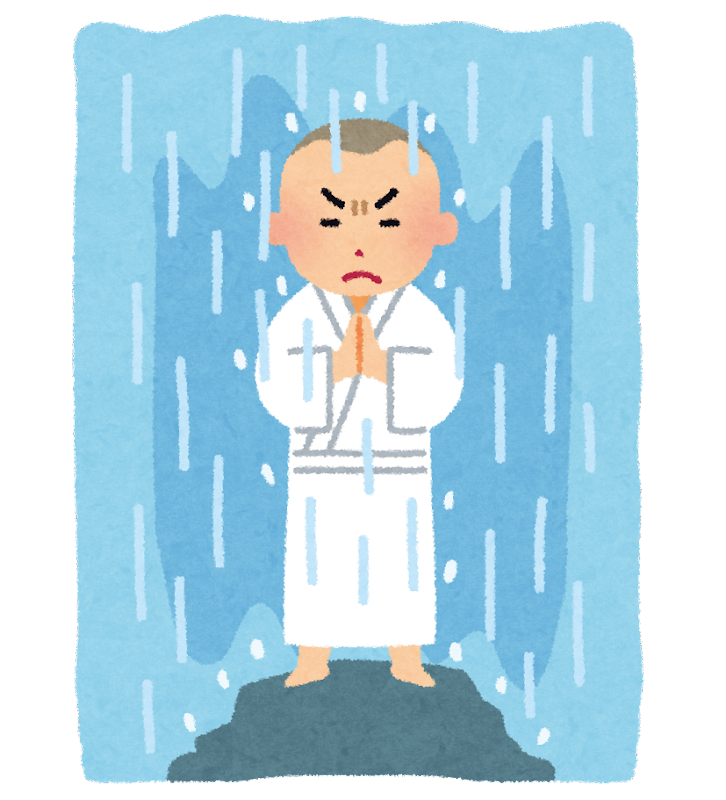 断食などの苦行
ミルクで苦行を辞める
食欲増進
「欲」のせいで
欲求不満になるんだ
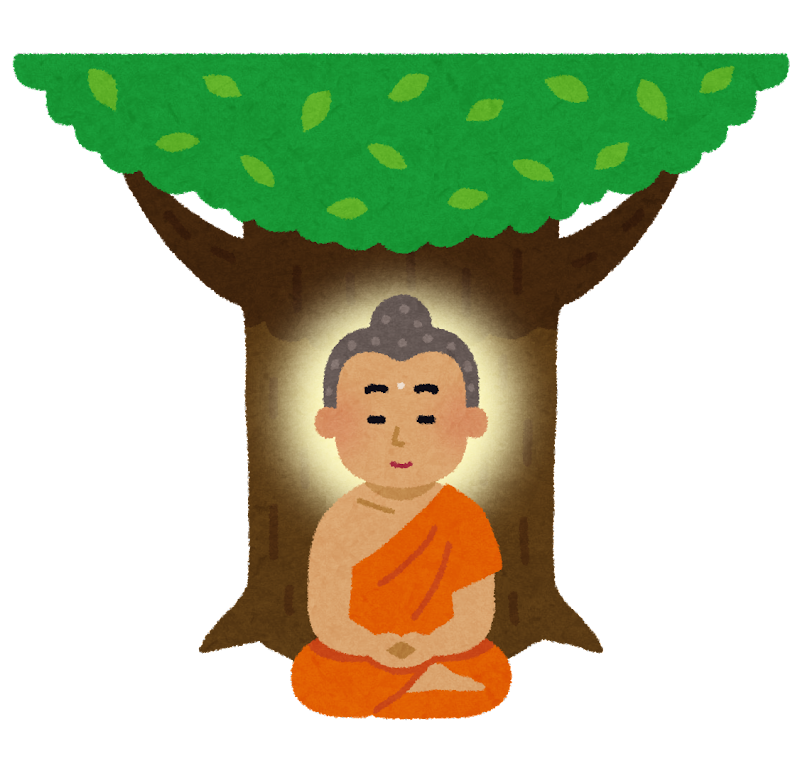 仏教の誕生
苦行ではなく瞑想だ
菩提樹の下で悟り
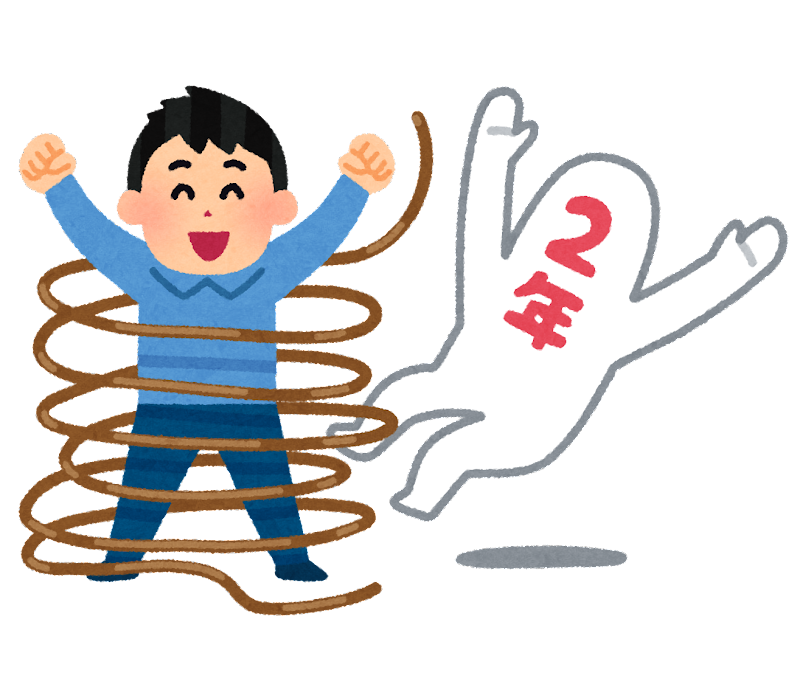 身分制
権威や身分制から自己を解放
心身を苦しめる精神（欲）
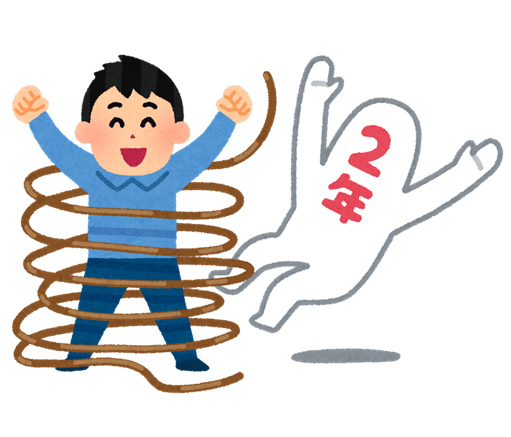 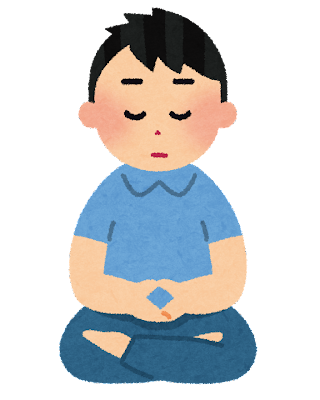 人生を
見直す…
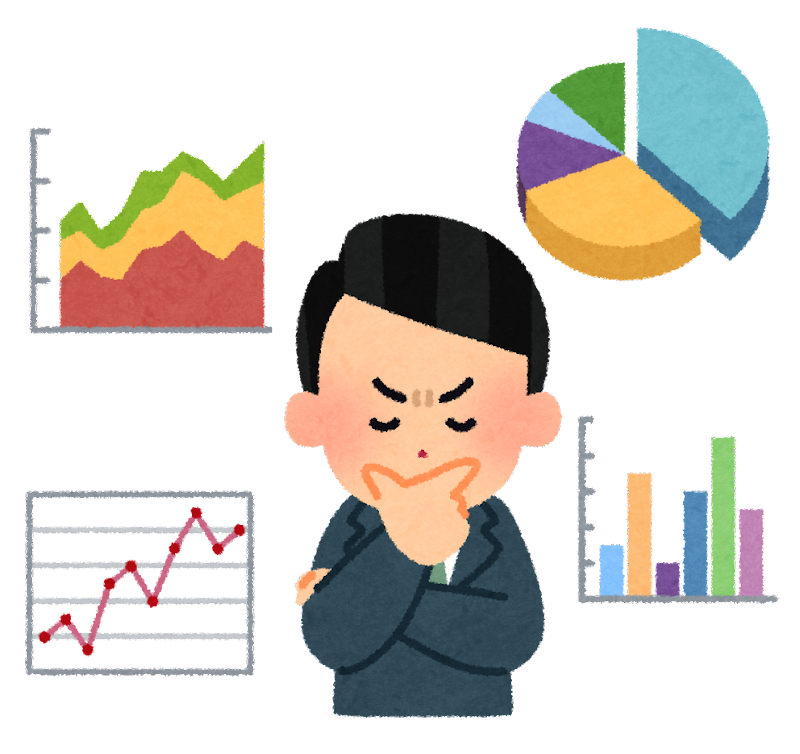 煩悩
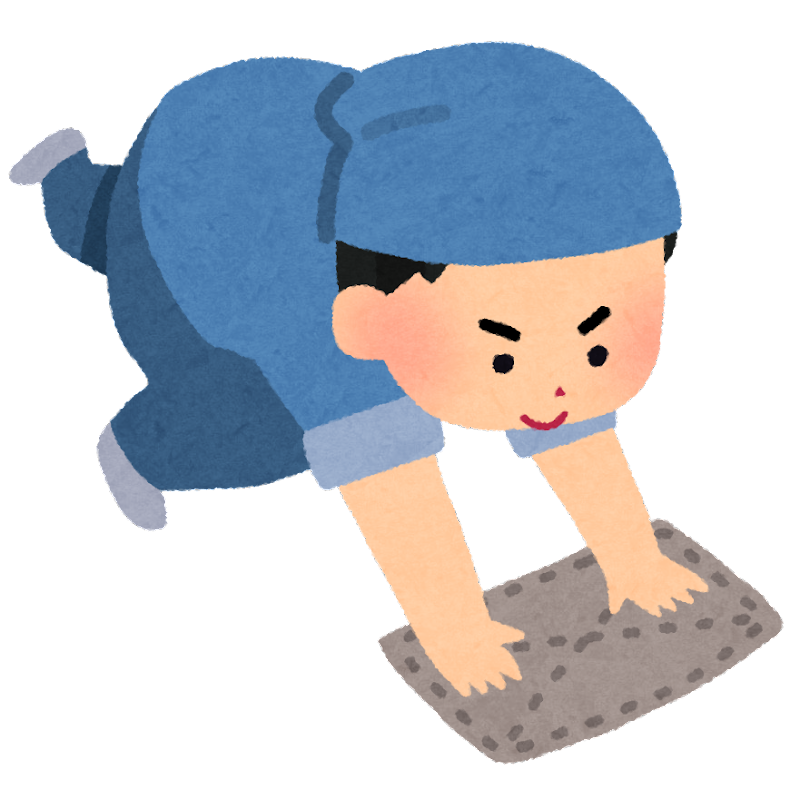 内面から苦悩を解決
八正道の実施
煩悩からの解放
＆
解脱
ジャイナ教
なので・・・
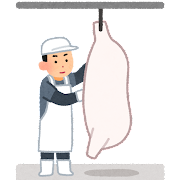 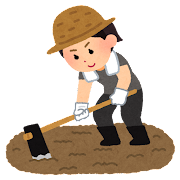 開祖：ヴァルダマーナ
特徴：苦行・不殺生協調
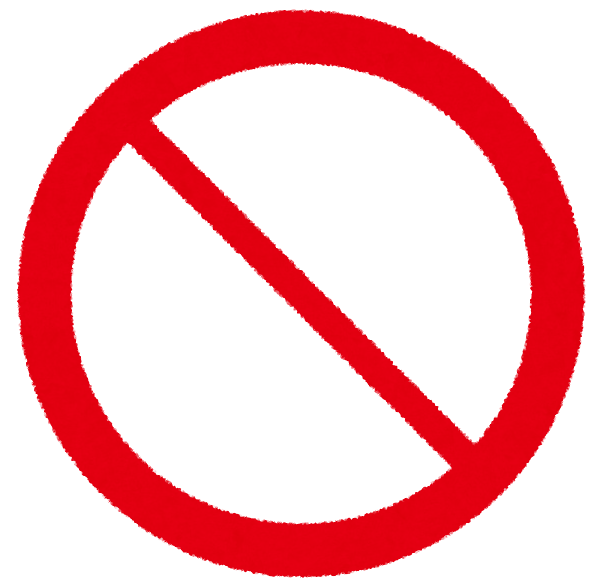 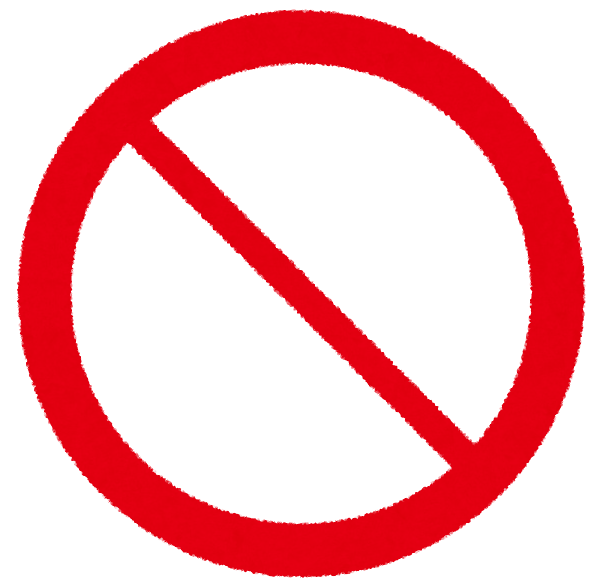 農業
畜産
徹底的
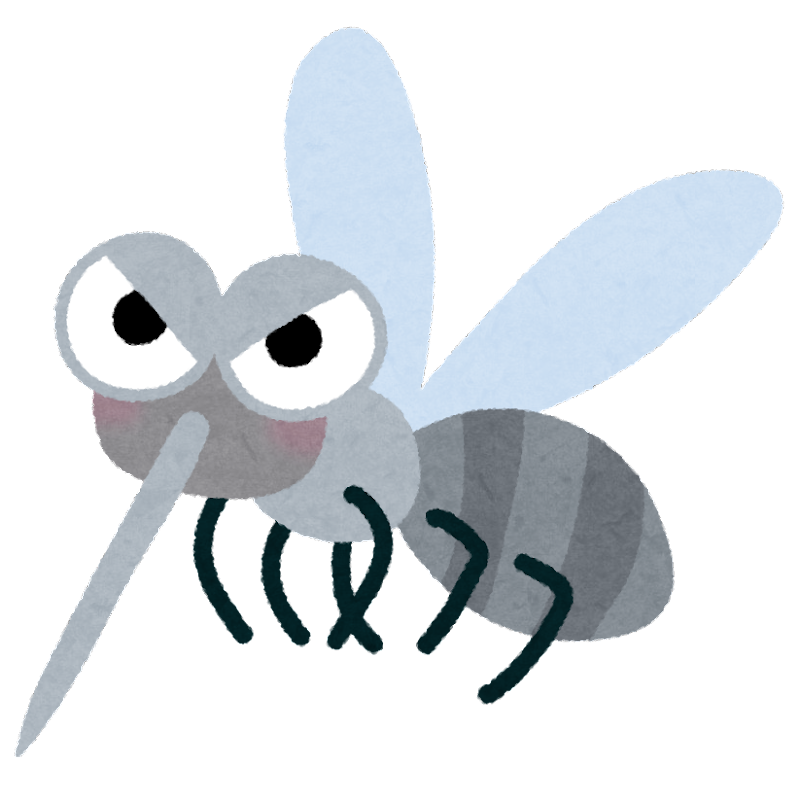 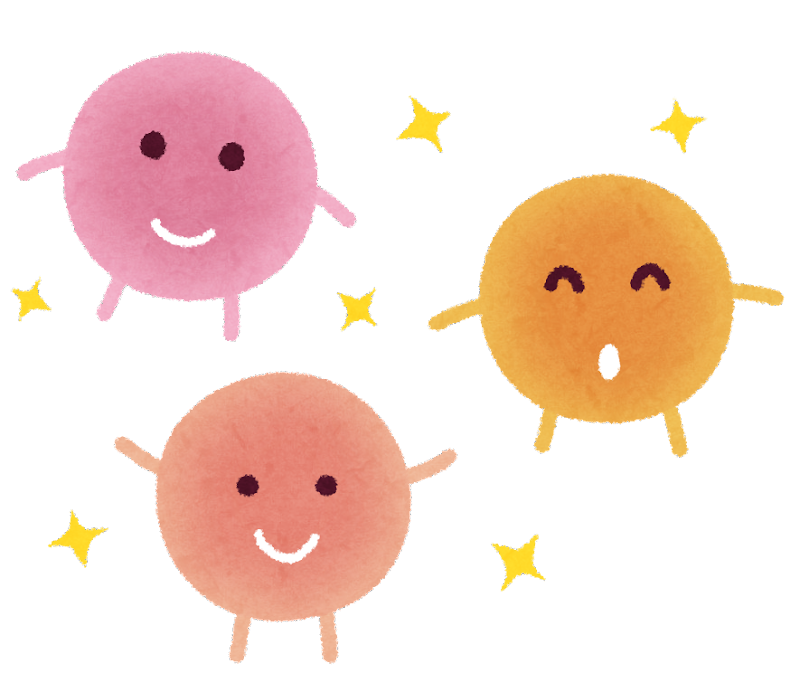 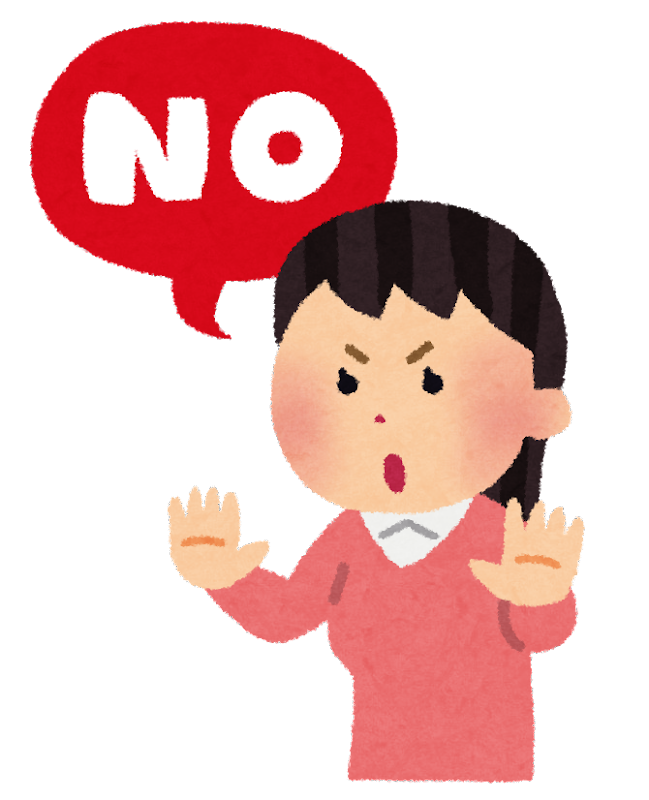 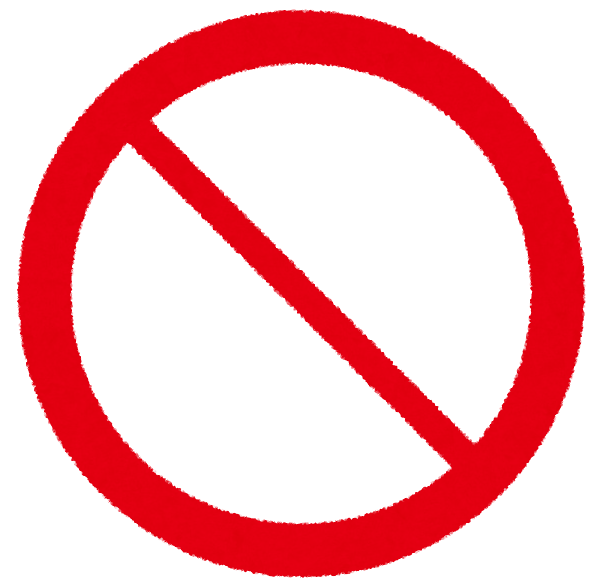 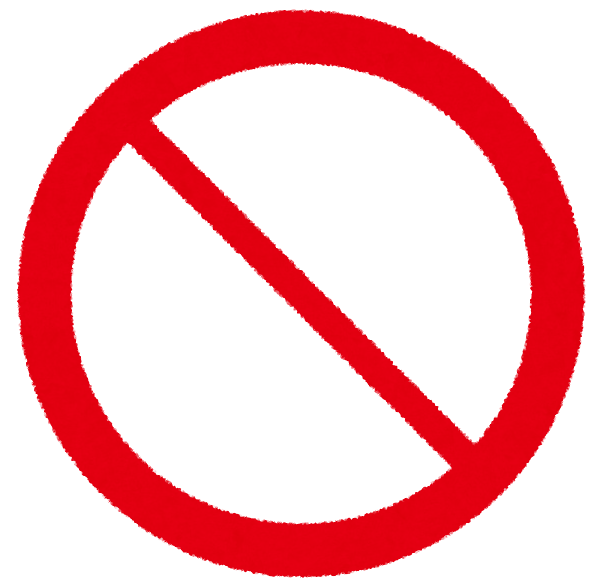 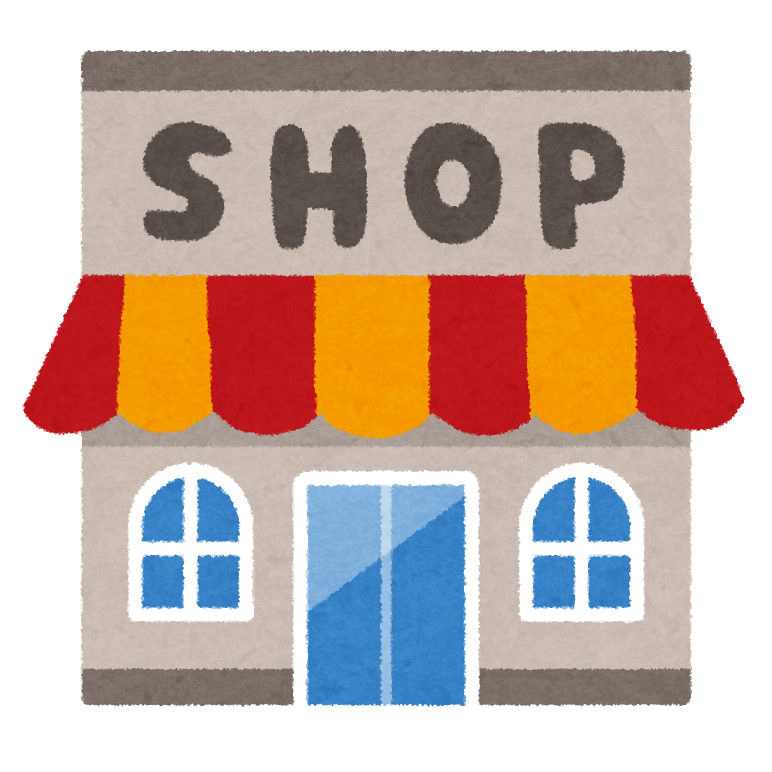 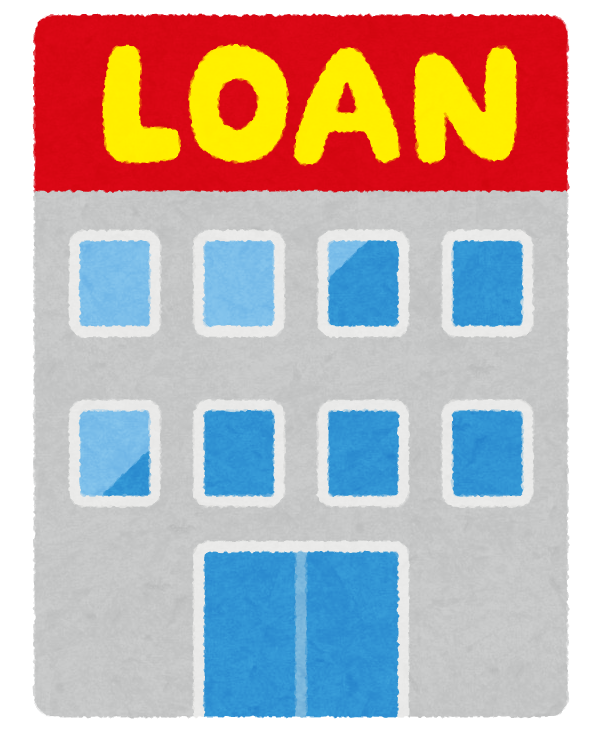 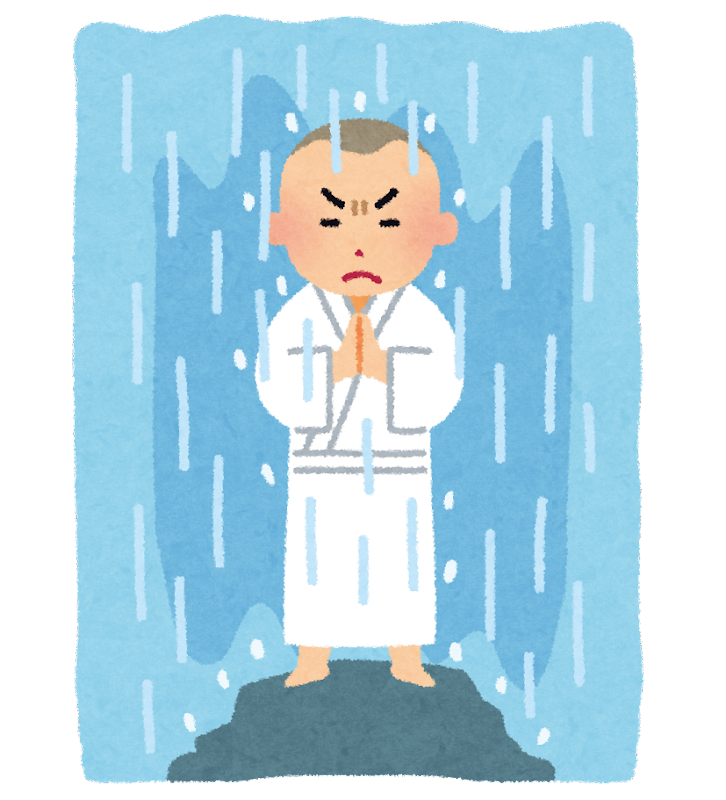 蚊
微生物
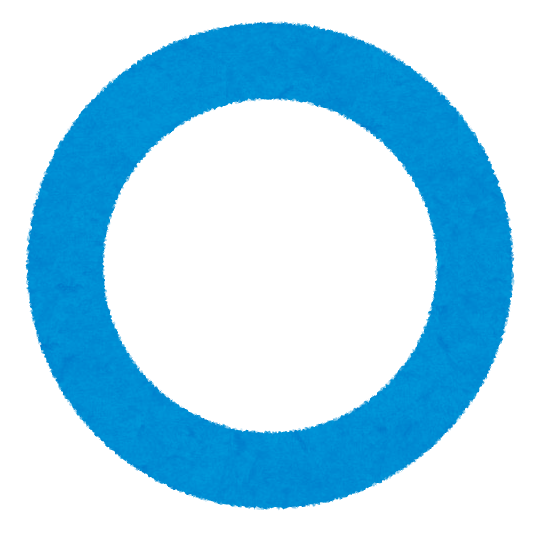 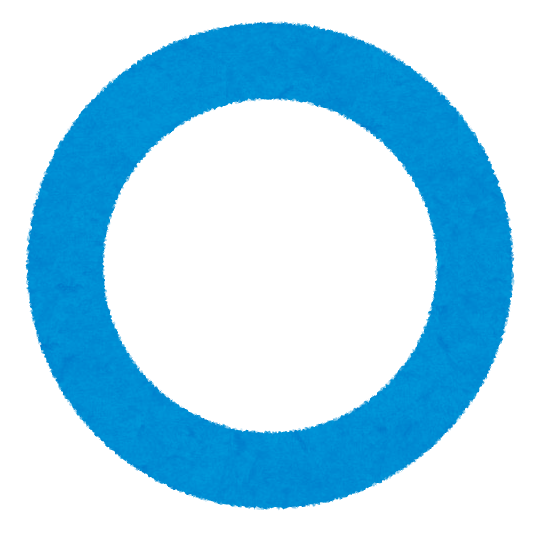 小売
金融
輪廻転生による
誰かの生まれ変わり
殺生せずに済む仕事
インド国内0.7％
インド国内0.4％
ジャイナ教
仏教
・ヴァルダマーナ
・ガウタマ＝シッダールタ
　　　　　　　（ブッタ）
・バラモンを否定
・バラモンを否定
・心の内面を重視
・肉体的苦行
・輪廻転生から解脱
・不殺生主義
シク教     1.7%
仏教       0.7%
ジャイナ教 0.4%
その他
4%
参照：インド基礎データ｜外務省 (mofa.go.jp)
ウパニシャッド哲学、仏教、ジャイナ教
・ヴェーダ時代が終わり、マガダ国がコーサラ国を支配
ウパニシャッド哲学
クシャトリアとヴァイシャの台頭が影響
・バラモン教が祭式至上主義から内面の思索へ
・輪廻転生からの解脱が目的
ブッタ（悟りを開いた人）
仏教
（反バラモン、反ヴァルナ）
・八正道の実践による解脱
・創始：ガウタマ＝シッダールタ
ジャイナ教
（反バラモン、反ヴァルナ）
・苦行、不殺生の徹底による解脱
・創始：ヴァルダマーナ
ヒンドゥー教の芽生え
・バラモン教が民間信仰を吸収して土着化